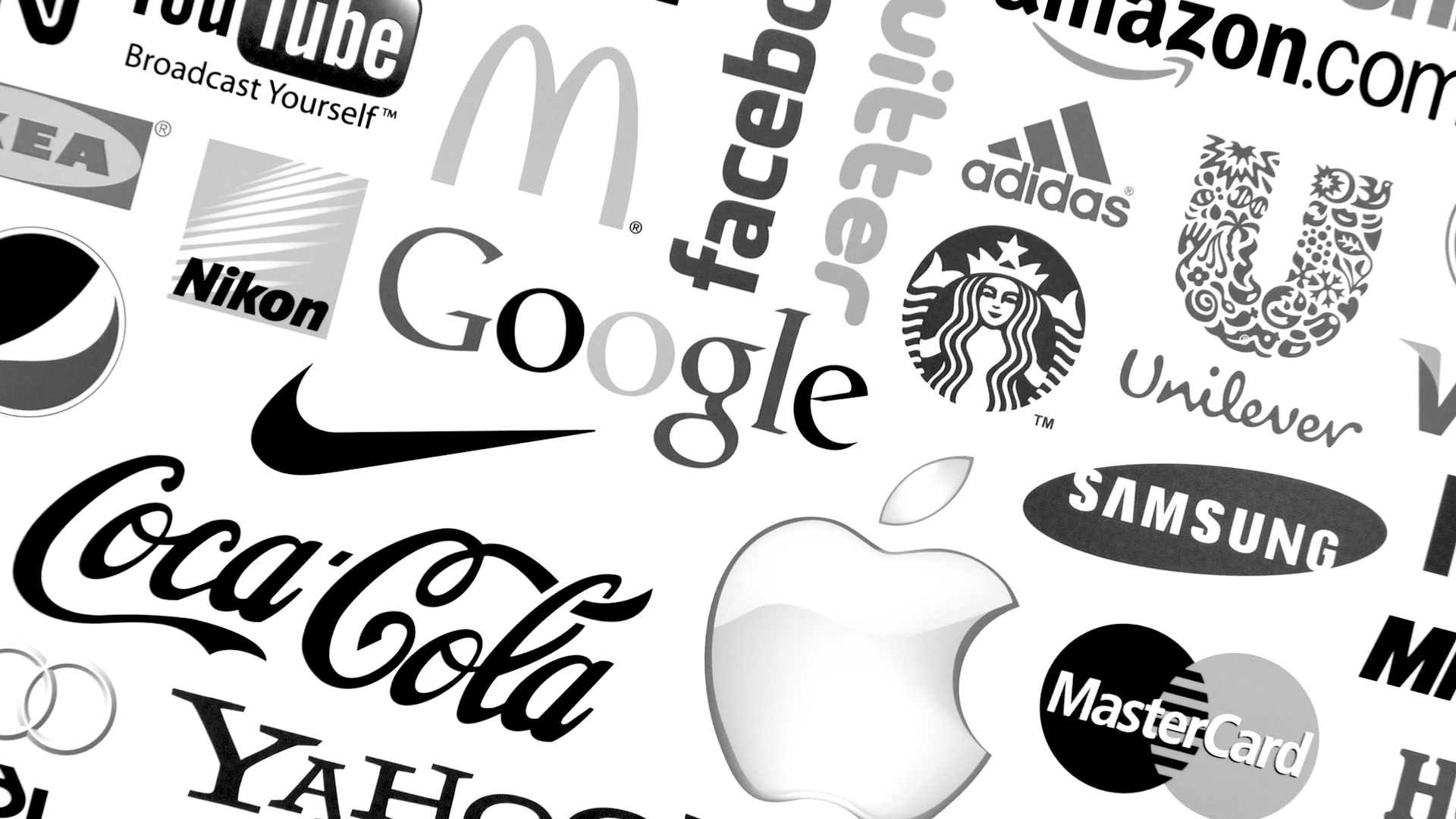 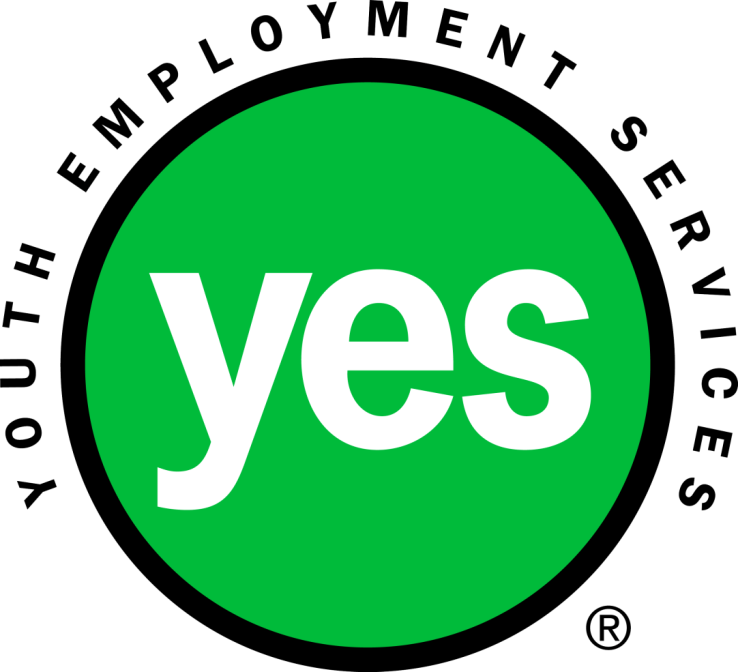 Marketing for Entrepreneurs
Introductions
Instructor
Participants
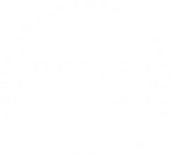 9/23/2019
2
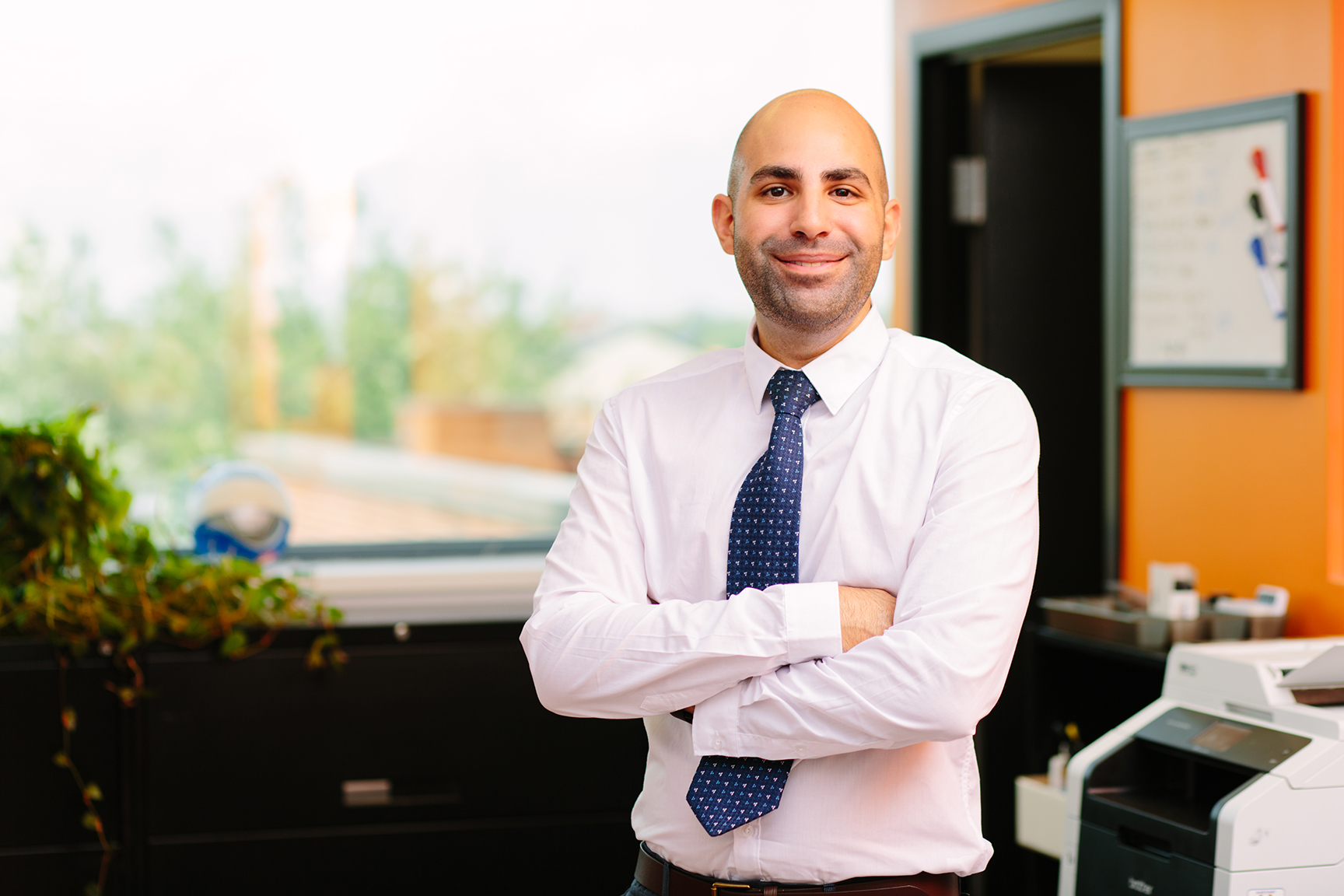 Housekeeping
Start time, break time, finish time

Emergency exits, emergency protocols

Washrooms

Food and drink

Cell phone use
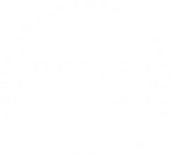 9/23/2019
3
Workshop Materials
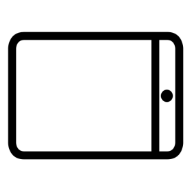 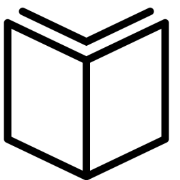 Digital device
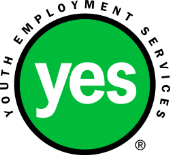 Participant Workbook
9/23/2019
4
Rules of Engagement
This workshop is for you.

Ask your questions.

Make your comments.

One person speaking at a time.

Communicate respectfully even when you disagree.

Have some fun along the way.
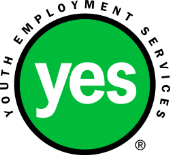 9/23/2019
5
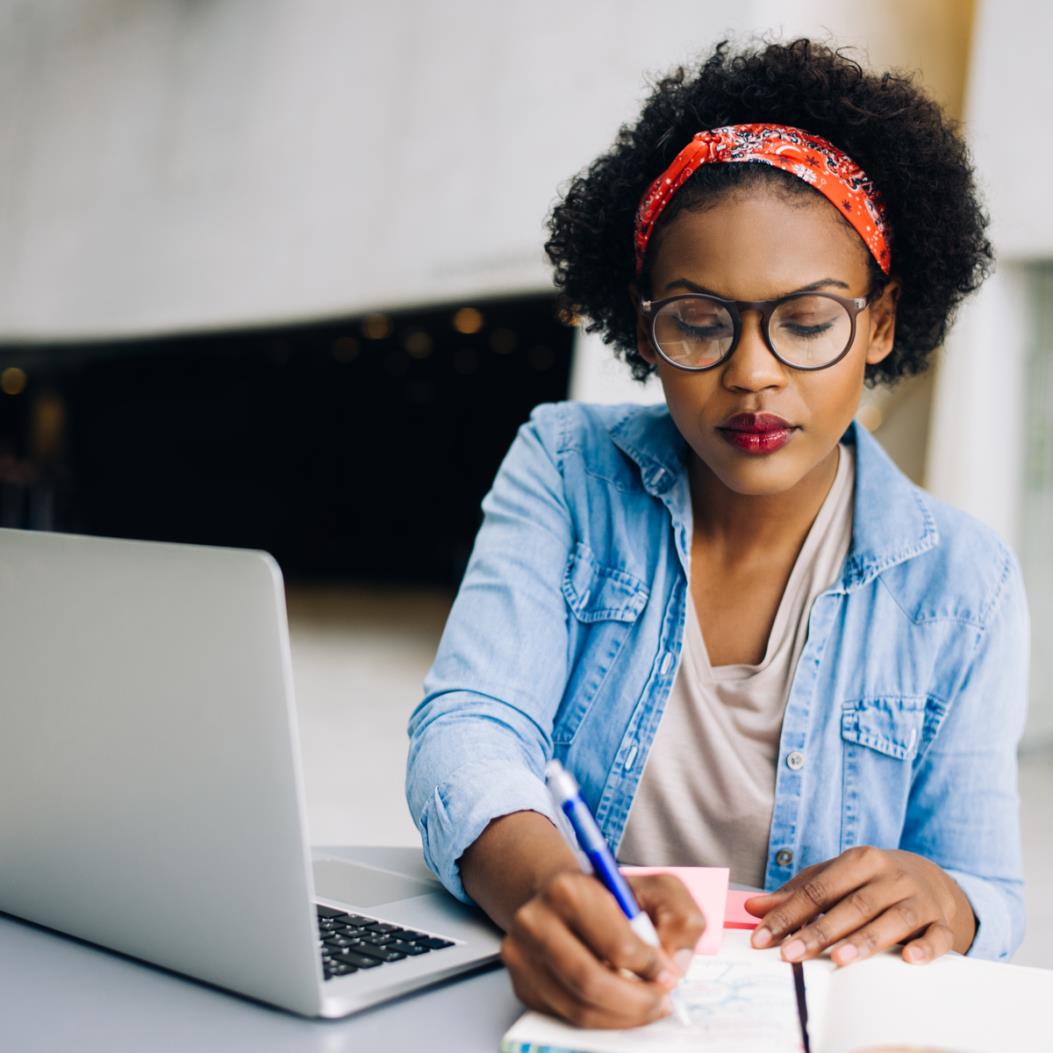 Learning Outcomes
At the end of this workshop you will be able to:
1.
Differentiate among the terms marketing, advertising and sales.
Identify different perspectives on marketing.
2.
Analyze your target market.
4.
3.
Analyze your competitors.
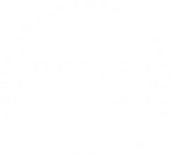 9/23/2019
6
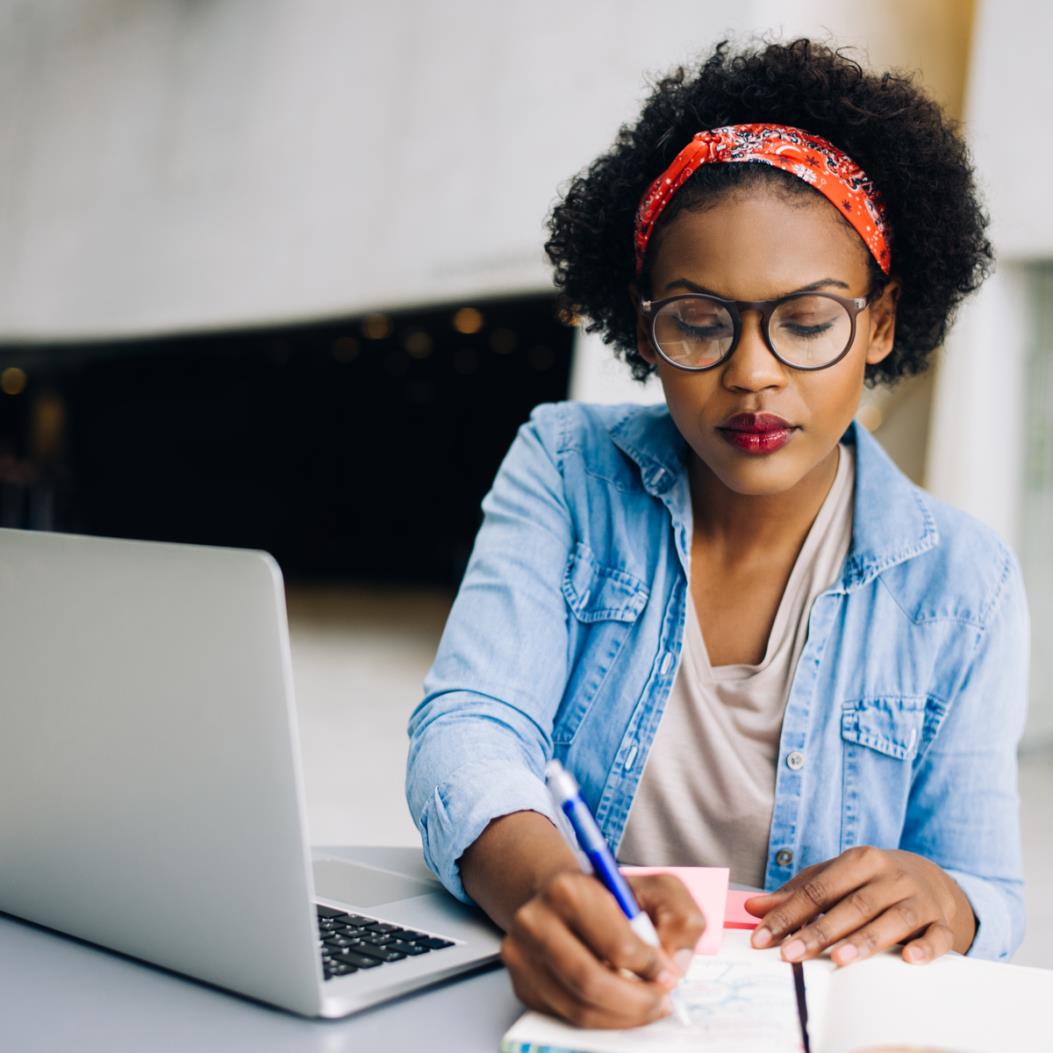 Learning Outcomes
At the end of this workshop you will be able to:
5.
Define key concepts in marketing including: branding, brand pyramid, key messages, marketing channels, marketing mix and marketing metrics.
6.
Develop all of the key concepts for your business.
7.
Compile all of your marketing work into a marketing plan.
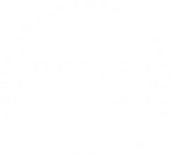 9/23/2019
7
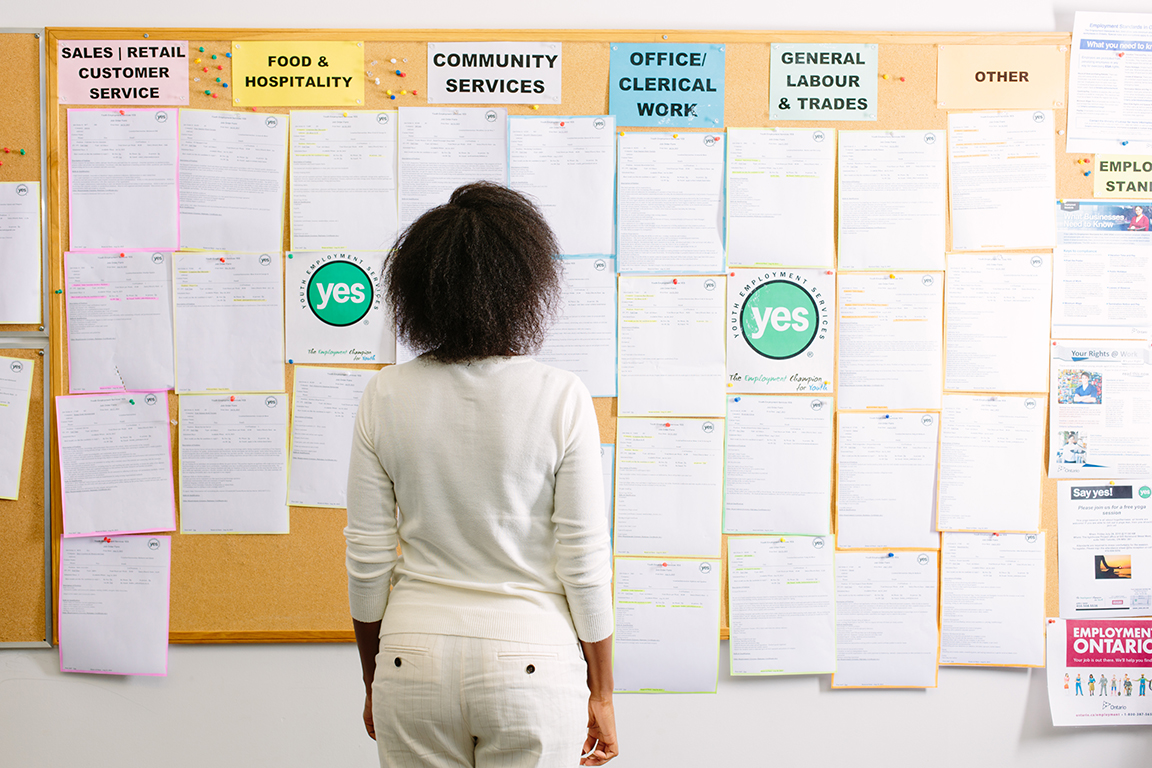 1.
What is Marketing?
2.
Target Market Analysis
3.
Competitor Analysis
4.
Workshop Agenda
Branding
5.
Key Messages
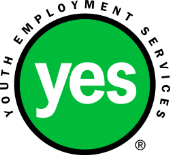 9/23/2019
8
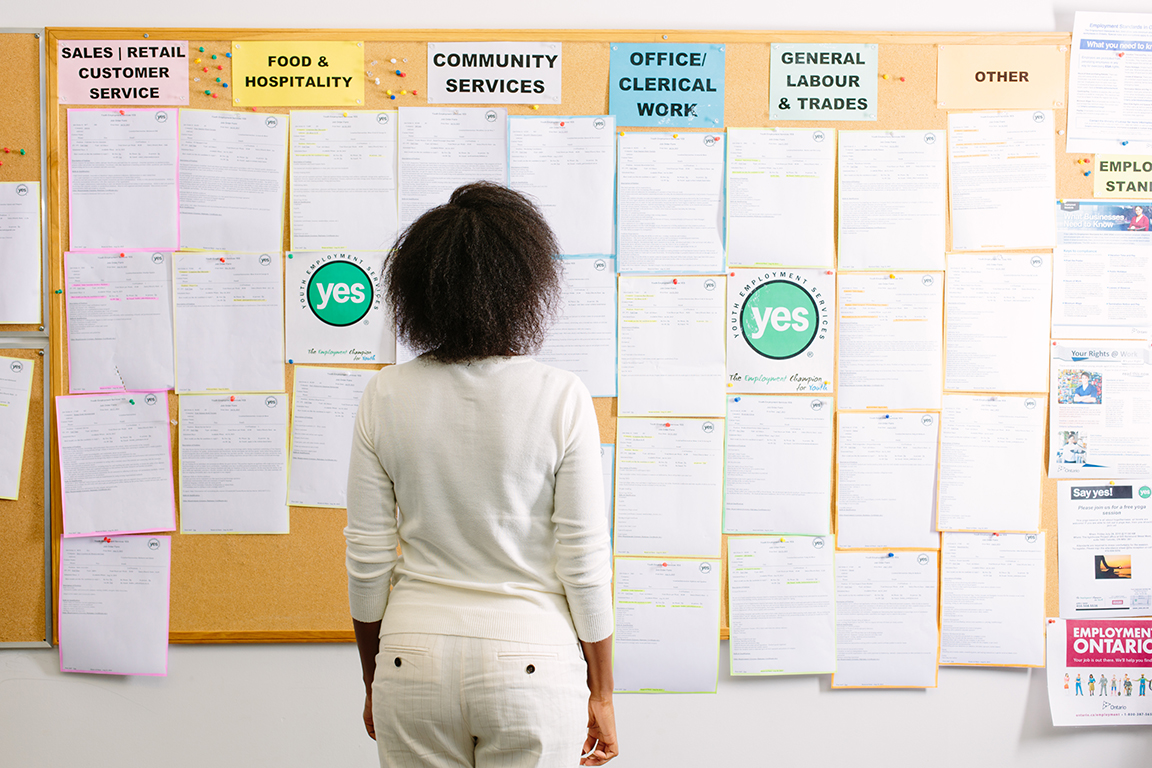 6.
Marketing Channels
7.
Marketing Mix
8.
Marketing Metrics
9.
Workshop Agenda
Marketing Plan
10.
Review and Wrap-Up
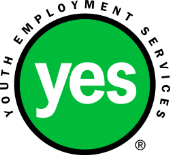 9/23/2019
9
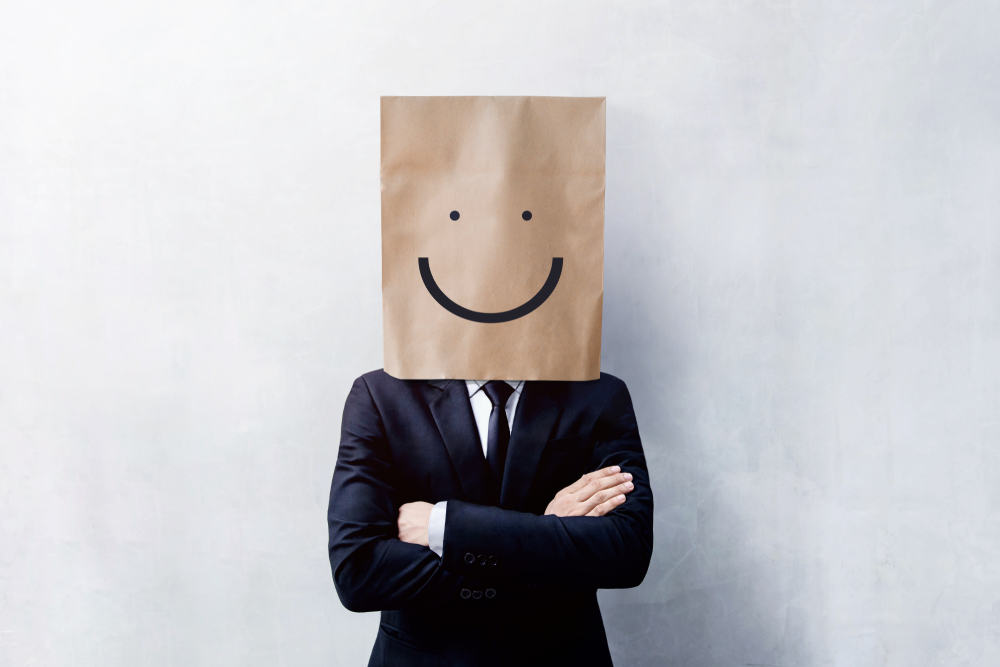 What is Marketing?
1.1 Marketing, Advertising & Sales
Marketing is the action or process of promoting our products or services, so that potential customers become aware of what we offer.
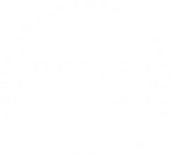 9/23/2019
10
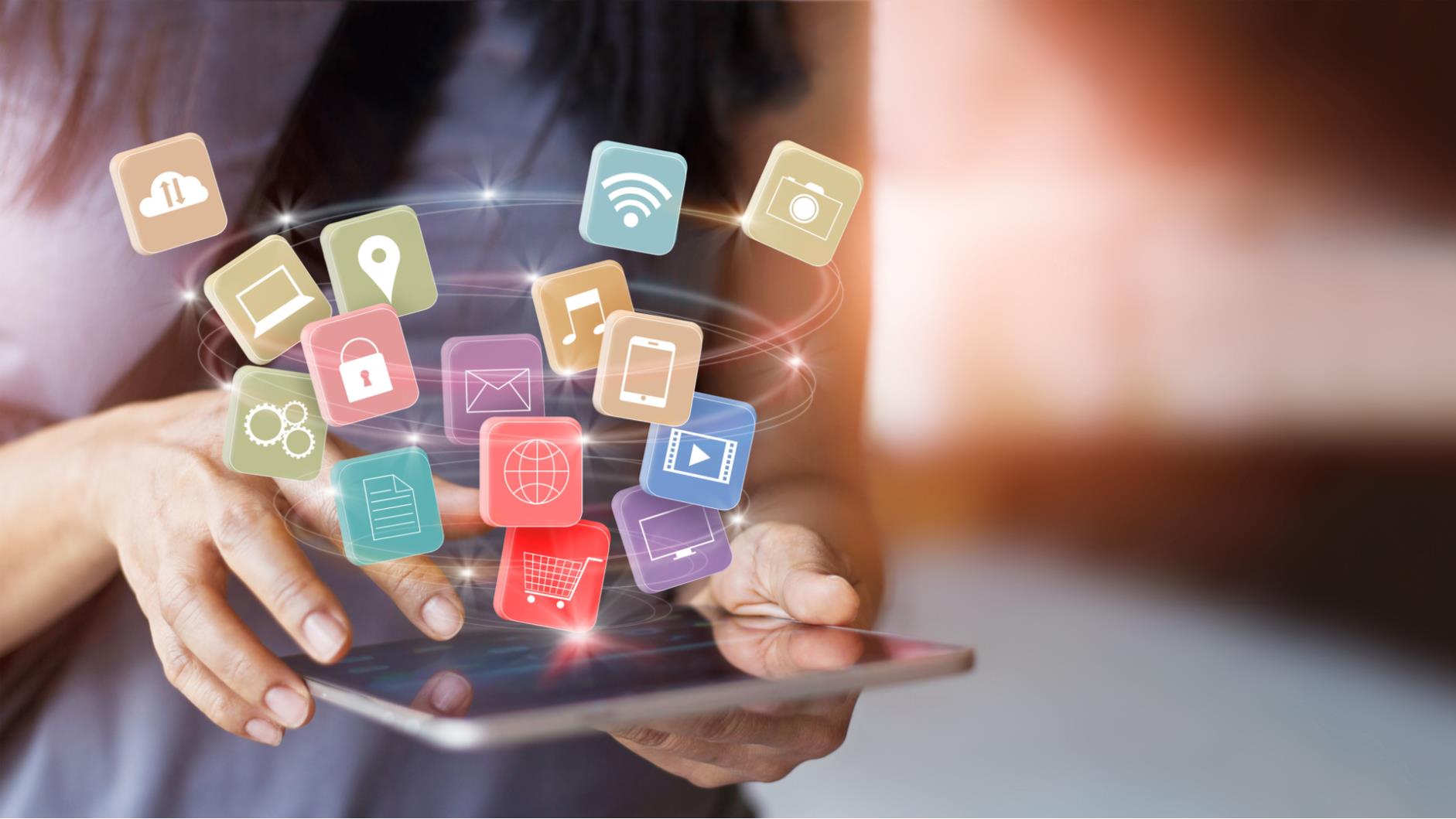 What is Marketing?
Advertising is the process of posting information that promotes our product or service in a public medium (print, web, social media, video, audio).
When designing our advertising we decide what images, words, colours and layout we want to use.
Advertising is part of marketing.
As we create our marketing plan for our business, we also need to decide what advertising we will create and how we will use it.
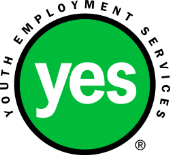 9/23/2019
11
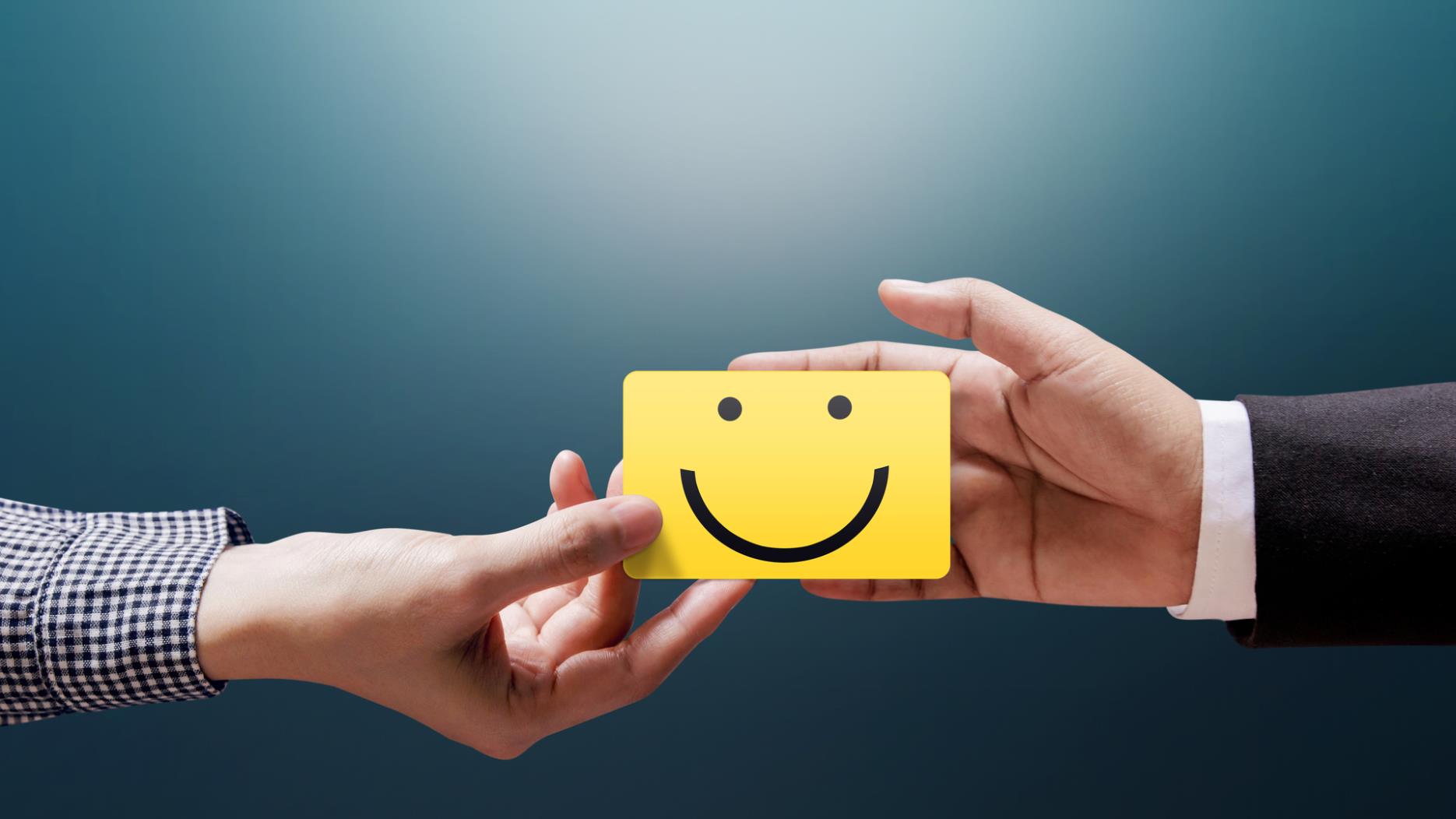 What is Marketing?
Sales is is the transaction between two or more parties in which the buyer gives the seller money in exchange for products or services.  

Sales comes after marketing has successfully engaged a potential customer. 

We will not discuss sales in this module but we will discuss advertising later on.
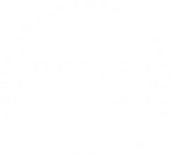 9/23/2019
12
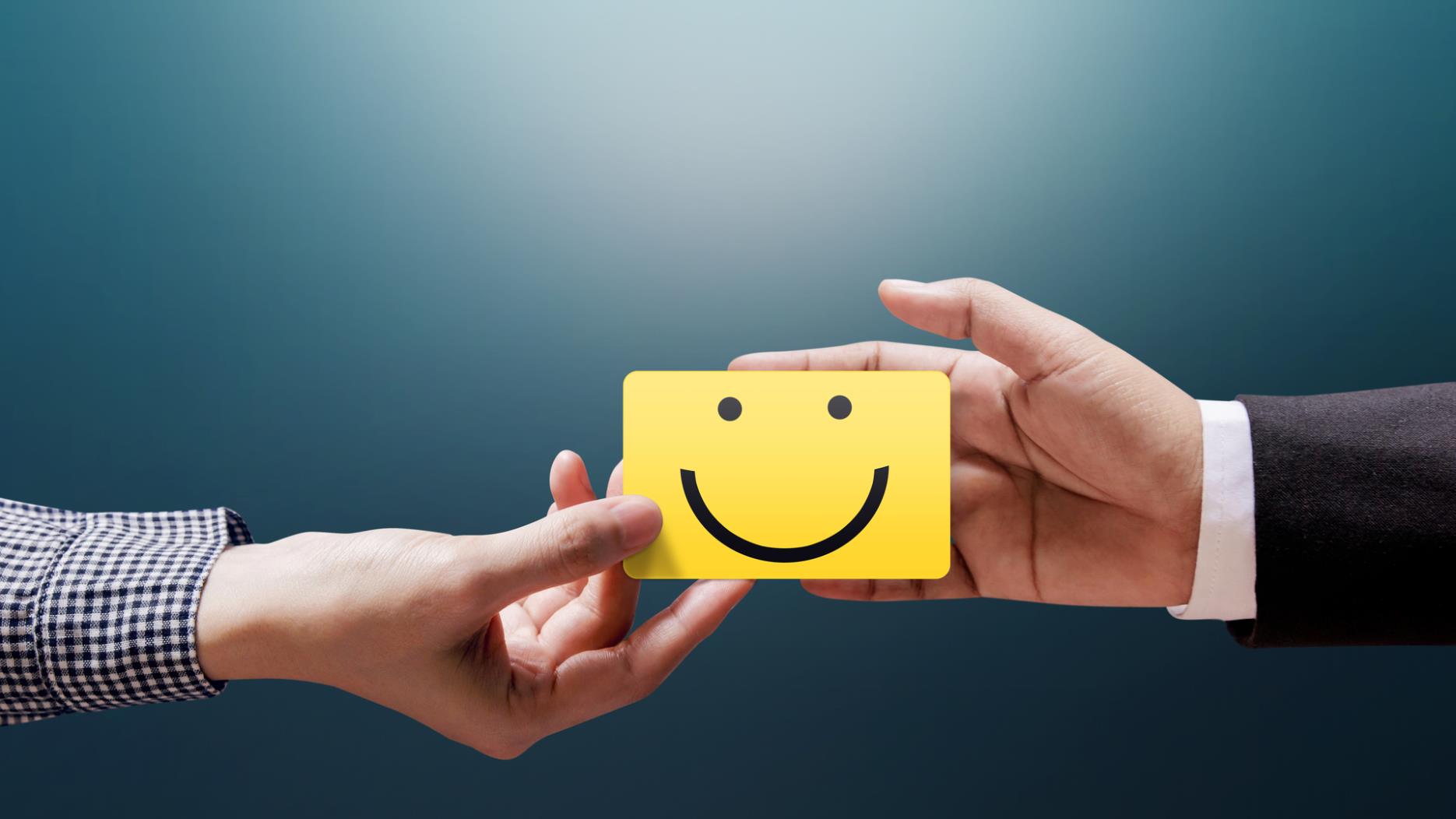 What is Marketing?
1.2 Different Perspectives on Marketing
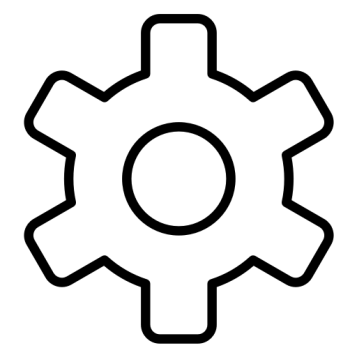 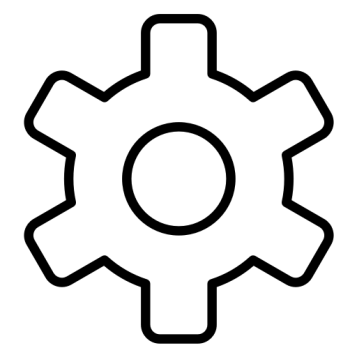 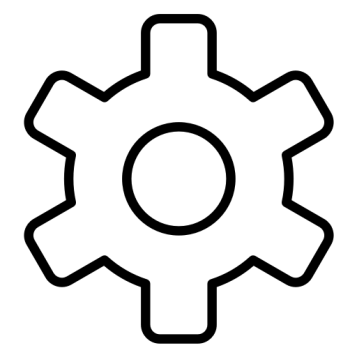 Want / Need
Problem
Solution
Relationship
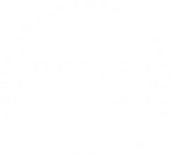 9/23/2019
13
What is Marketing
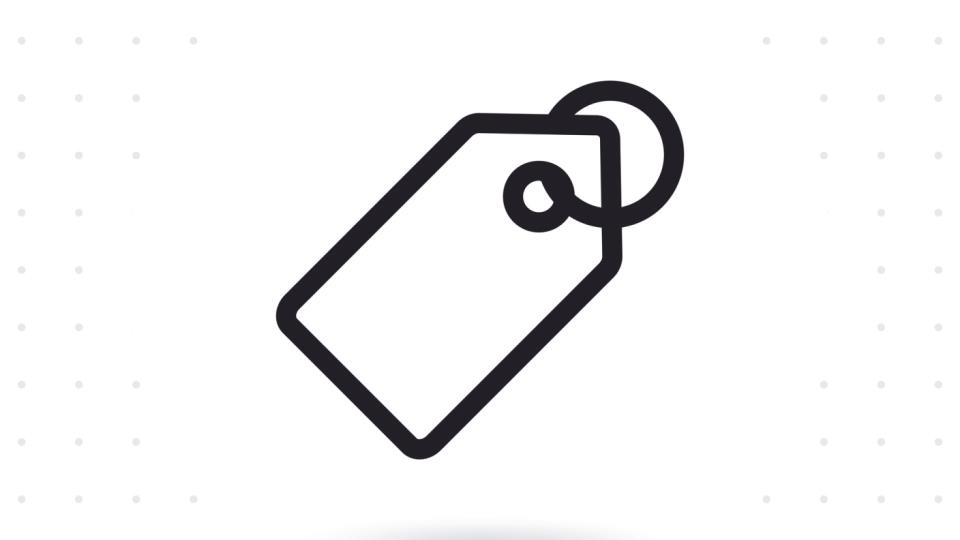 Wants / Needs Perspective 
Find out what our potential customers wants or needs, so that we can promote our product or service as meeting those wants or needs.
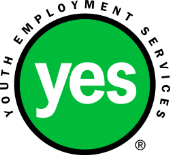 9/23/2019
14
What is Marketing
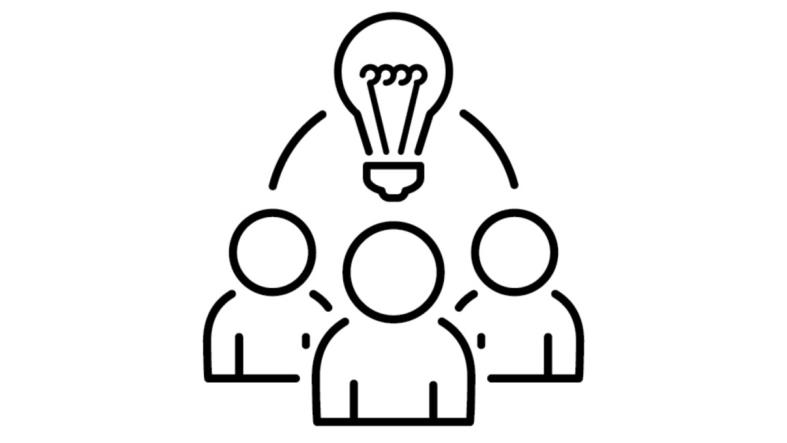 Problem Solving Perspective 
Our potential customers have a problem, and we promote that we have a product or service that offers a solution.
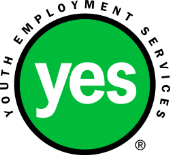 9/23/2019
15
What is Marketing
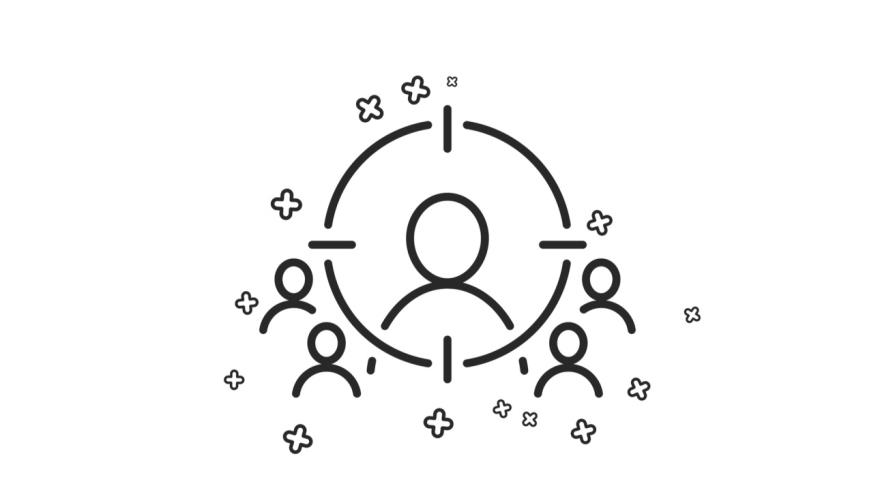 Relationship Perspective 
We build a relationship of trust with potential customers so that when they have a need or want, that we can meet, they choose us.
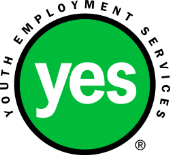 9/23/2019
16
What is Marketing
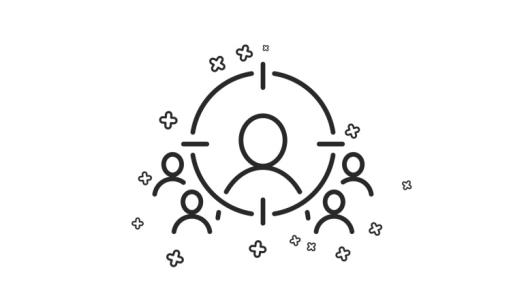 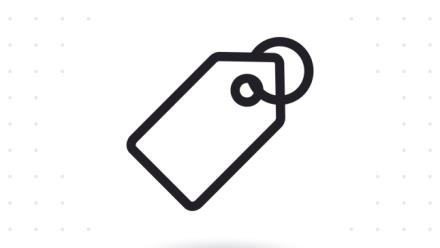 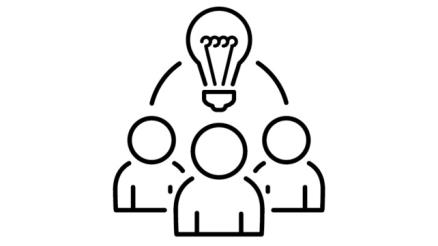 What relationship do you have with potential customers?
What problem can we solve for customers?
What do customers want or need?
Perspective 
on Marketing
Our customers need reliable and expert help to take care of their pets during the day when they are at work.
Our customers do not have time to take care of their pets during the day due to their busy schedules.
We provide information to our potential customers on our website, with pet care tips and reviews of the latest pet care products, establish that we are pet care experts.
Your 
Business
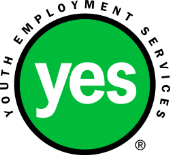 9/23/2019
17
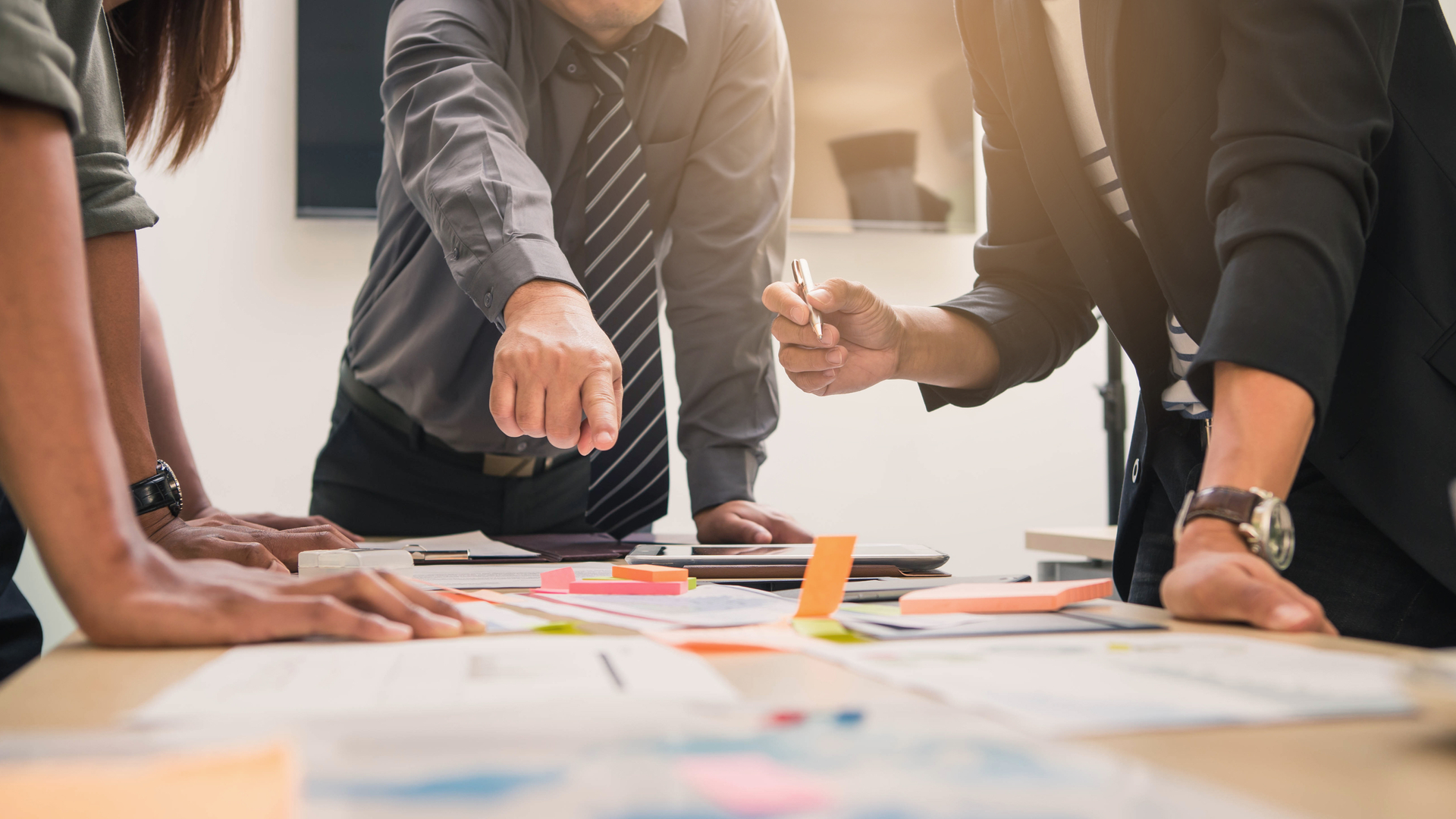 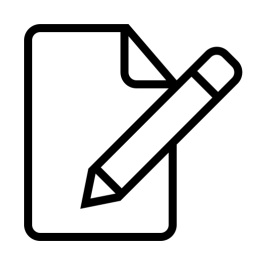 Complete the Chart
Use the different perspectives on marketing to identify how you will approach the marketing for your business. Complete the chart following the example given previously.
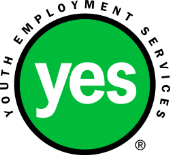 9/23/2019
18
Target Market Analysis
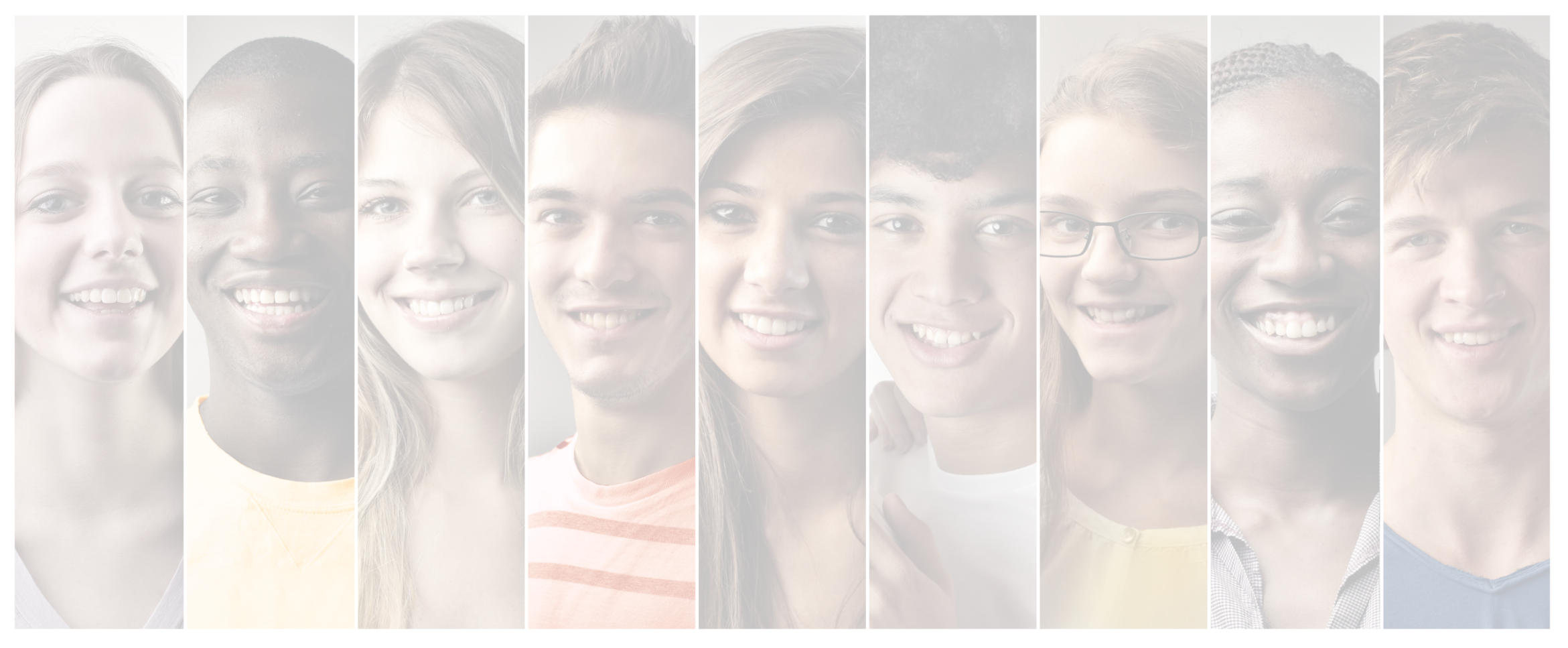 Ethnic
Background
Religion
Age
Target 
Market
Info
Gender
Location
Marital Status
Education
Level
Income
Level
Career /
Profession
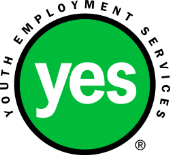 9/23/2019
19
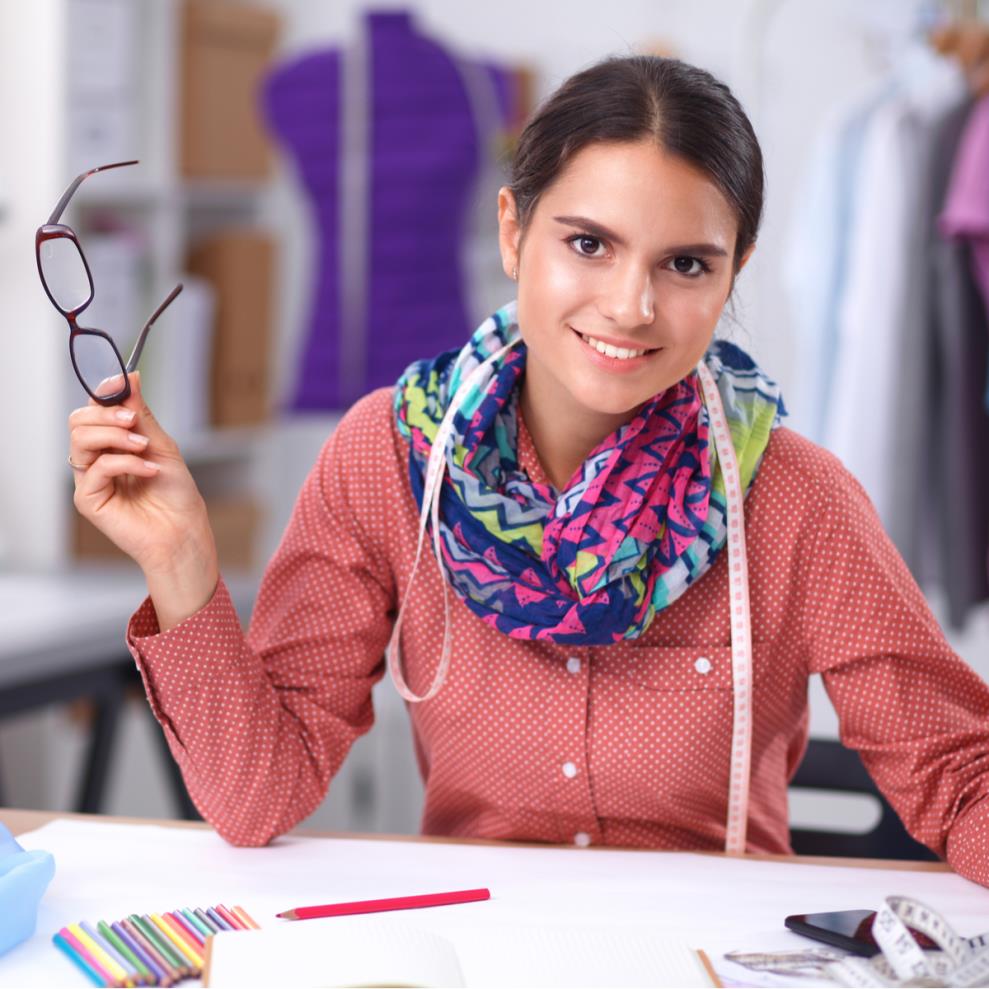 1.
What type of house do they have?
2.
What kind of car do they own?
3.
What type of pets do they have?
4.
What non-work activities do they do?
5.
Target Market Analysis
What technologies do they use?
6.
What are their interests?
7.
Where do they shop?
8.
How would they describe their lifestyle?
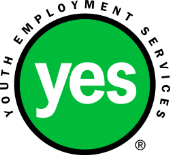 9/23/2019
20
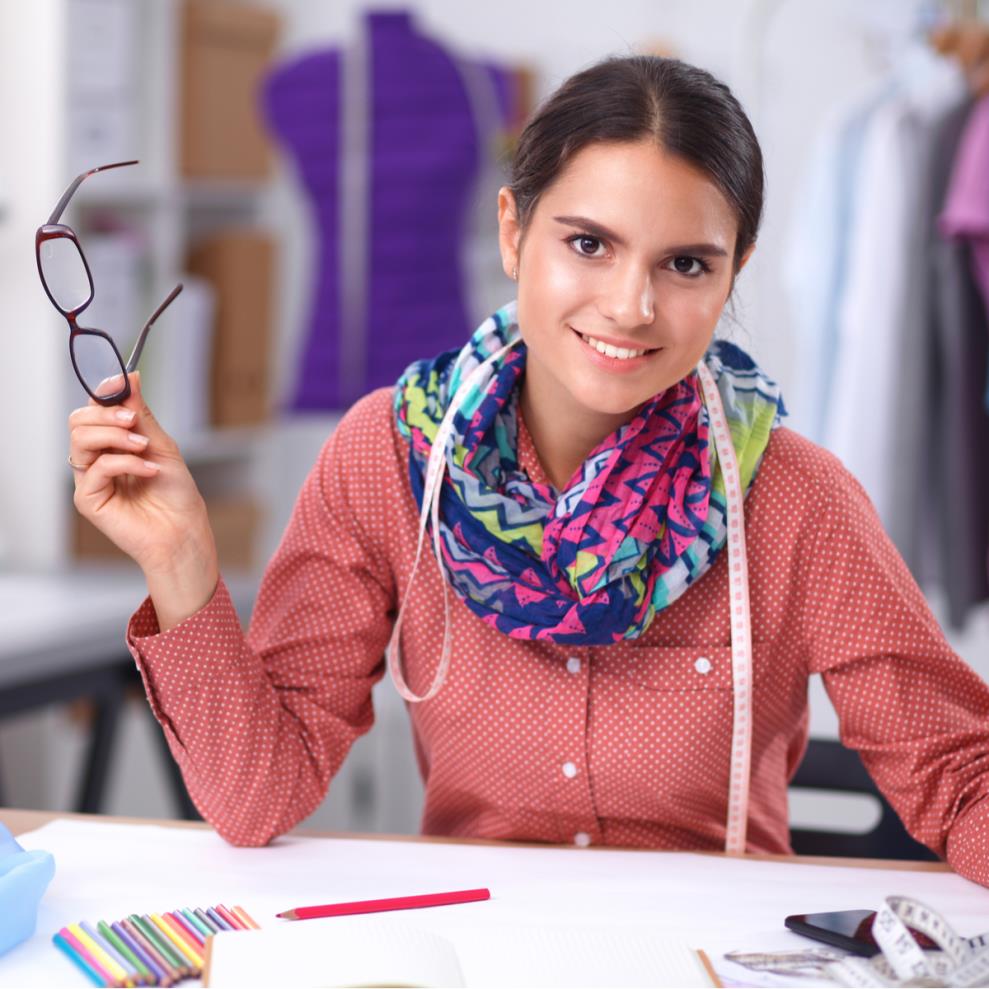 How does our target market make their purchasing decisions?
1.
Who makes the purchasing decision?
2.
How many decision makers are there?
Target Market Analysis
3.
How frequently are they likely to purchase?
4.
Are they risk-takers in their decision making?
5.
Who influences their decision making? (co-workers, family, friends)?
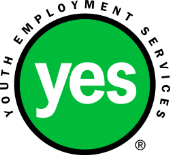 9/23/2019
21
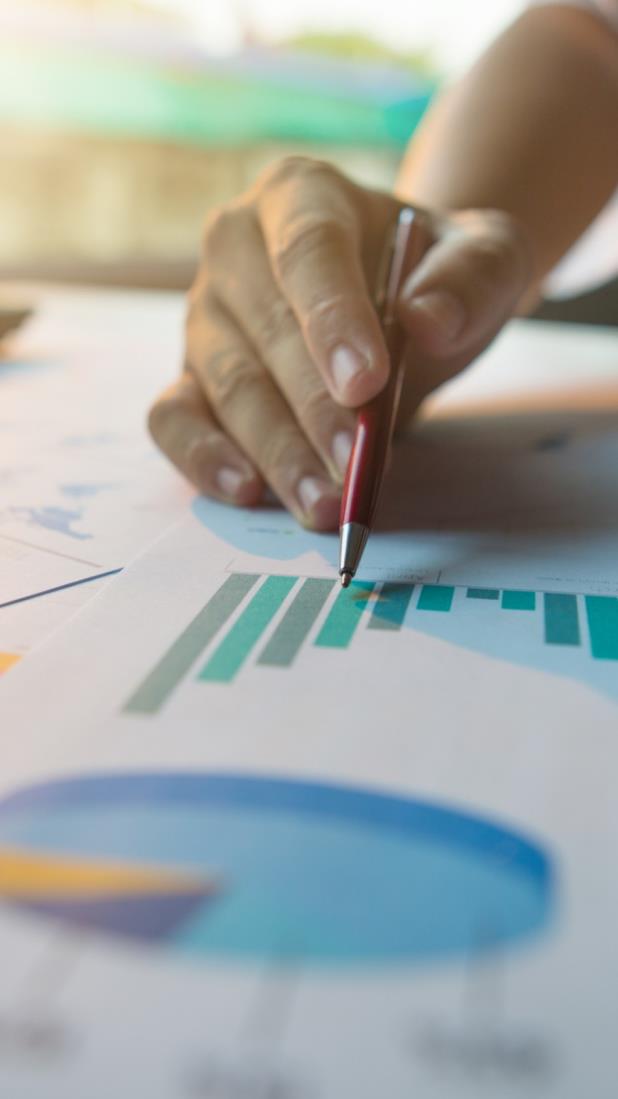 Target 
Market 
Analysis
80 - 20 Rule
This makes it really important for us to understand our target market.
20%
Customers
80%
Revenue
80%
Customers
20%
Revenue
n
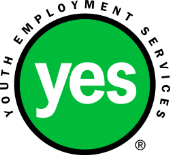 9/23/2019
22
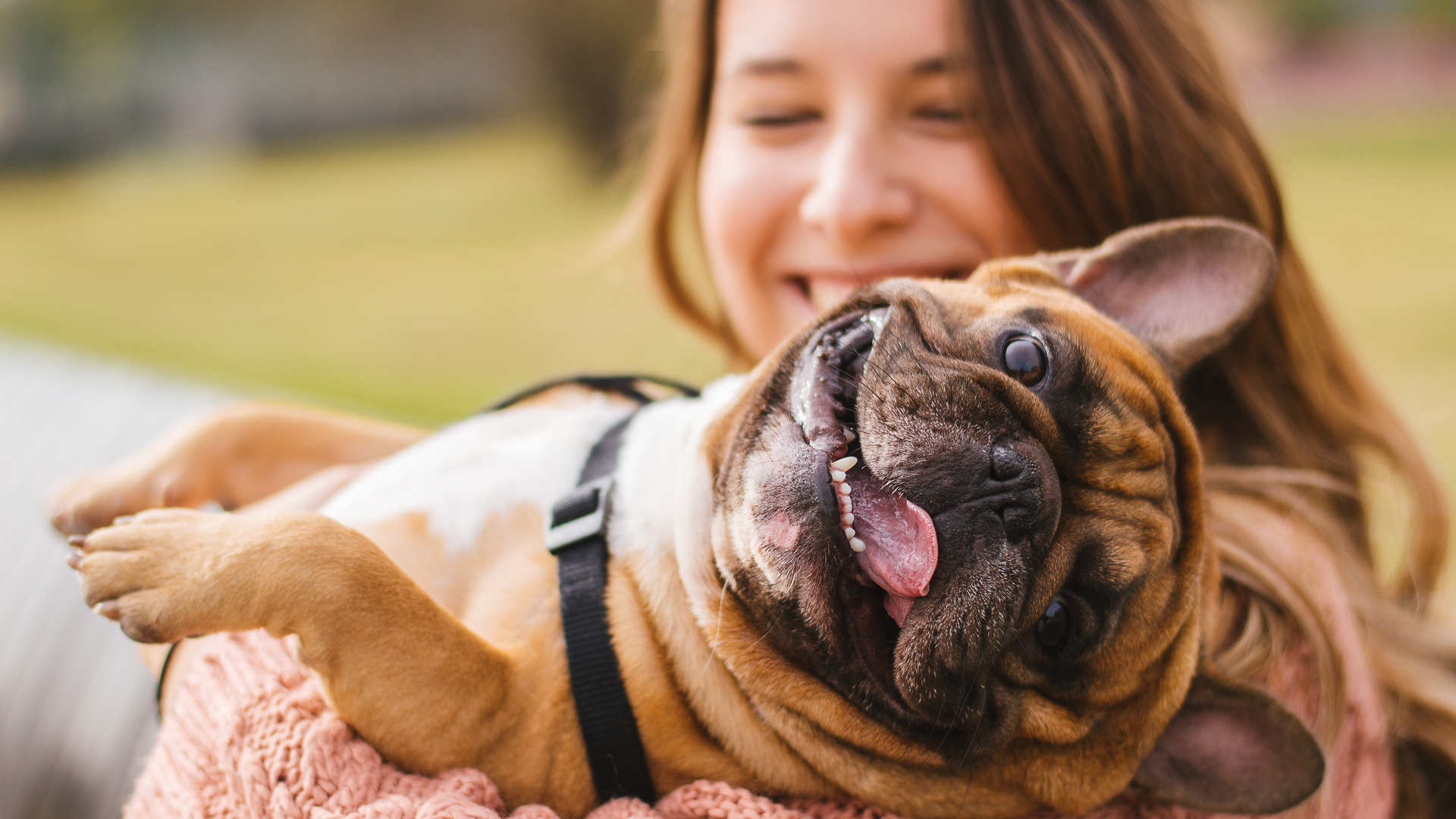 Target Market Analysis
Here is a brief target market analysis of the hypothetical business, 
Perfect Pet Services.
The target market is mid-to-high income, well-educated professionals in their thirties and upwards.  
They may or may not have children or being caring for parents.  
They are located in our immediate neighbourhood or within a maximum of a 10-15 minute drive. They have one or more pets, usually dogs or cats.
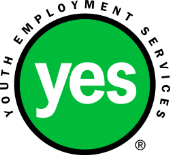 9/23/2019
23
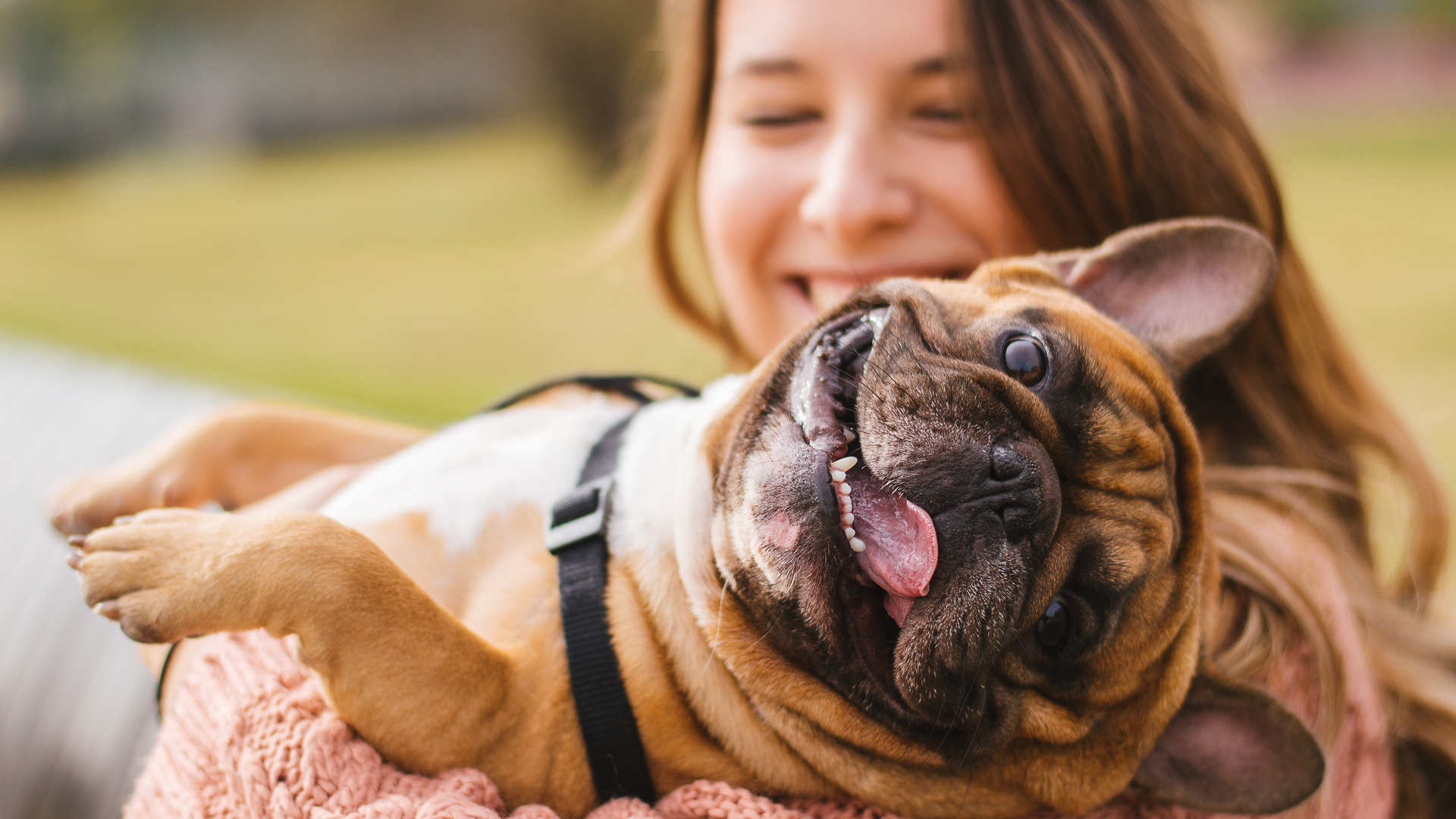 Target Market Analysis
They use their mobile phones, specifically apps, to schedule their personal and professional lives. 
There may be at least two decision-makers in the families, the wife and the husband.  
They are influenced in their decision-making by close friends and work colleagues. 
They are likely to be looking for a pet service that they can use regularly
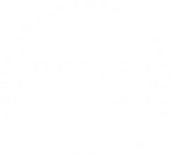 9/23/2019
24
Target Market Analysis
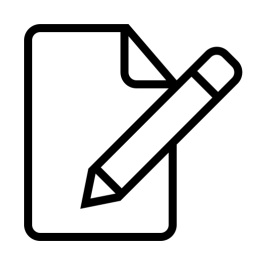 Write a detailed description of your target market using the prompts above
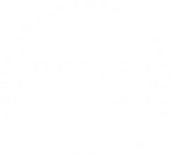 9/23/2019
25
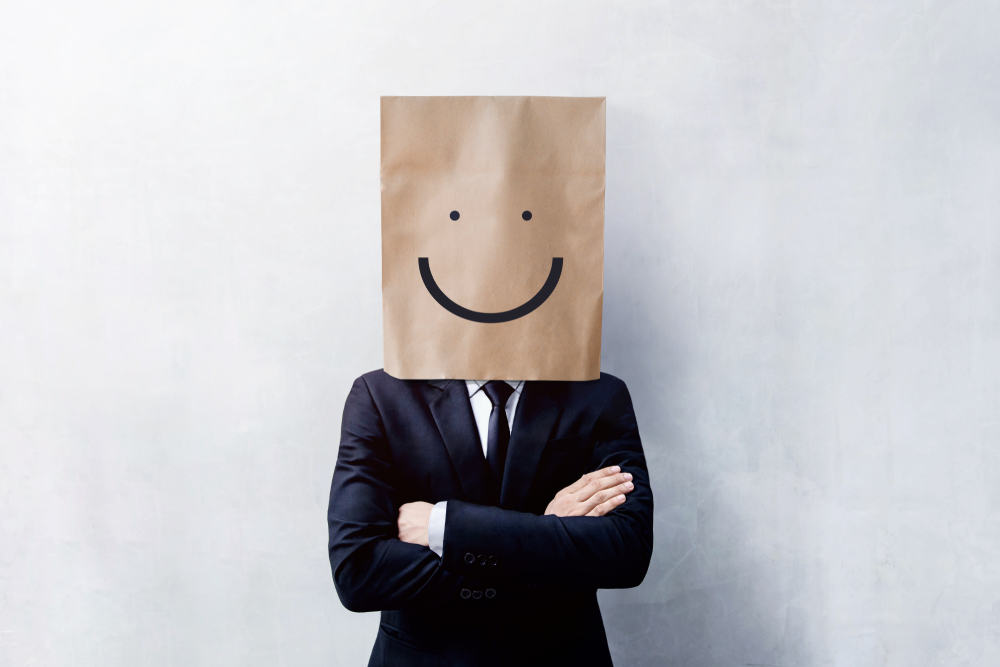 Ask the following questions to get a detailed look at competitors.
1.
Who are my competitors?
2.
What products or services do they offer?
3.
Competitor
Analysis
What do they charge?
4.
How have they positioned their products or services in terms of quality?
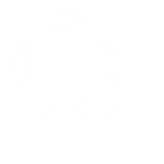 5.
Where are they located?
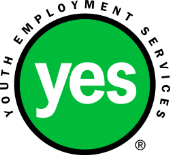 9/23/2019
26
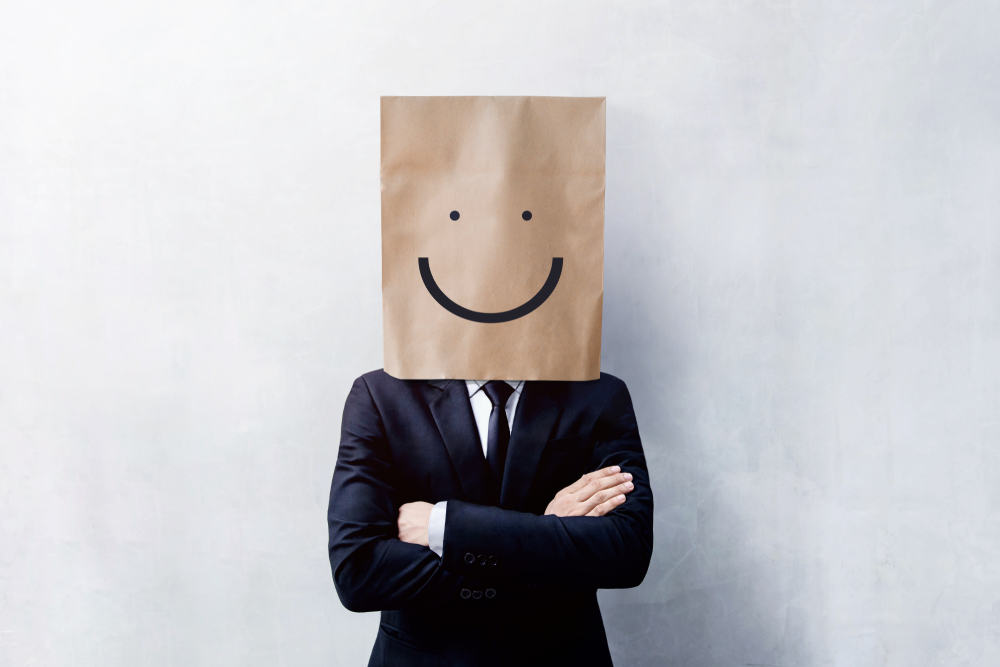 Ask the following questions to get a detailed look at competitors.
6.
How long have they been in business?
7.
How big are they in terms of number of employees?
8.
Competitor
Analysis
What percentage of the market do they have?
9.
What are their strengths?
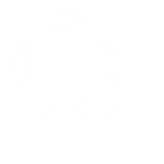 10.
What are their weaknesses?
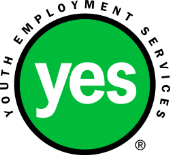 9/23/2019
27
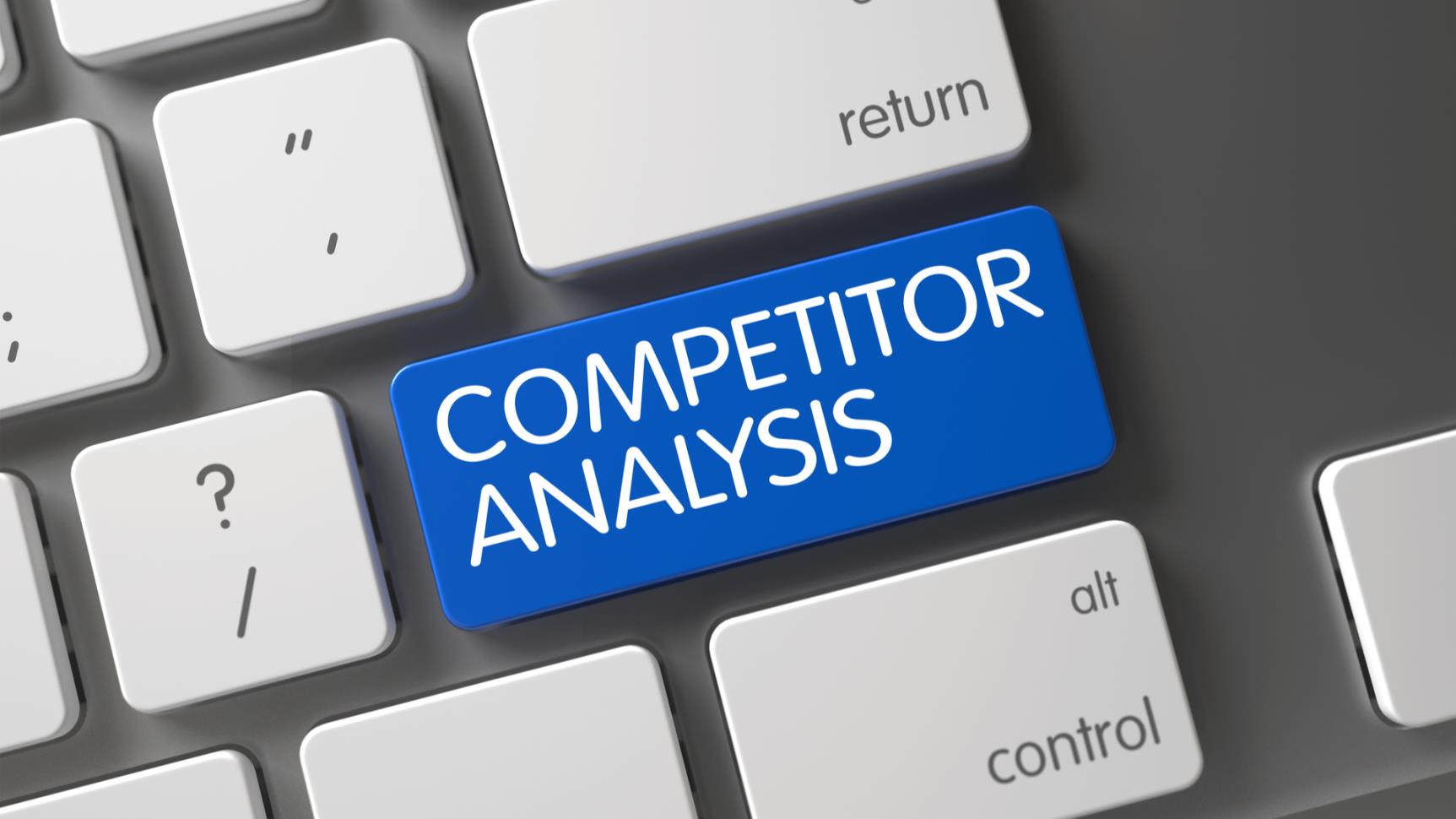 To get information about our competitors we can:
1.
Search their website.
2.
Search industry websites.
3.
Visit them and pretend to be a customer.
Competitor
Analysis
4.
Phone them and pretend to be a customer.
5.
Visit trade shows or exhibits.
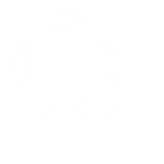 6.
Talk to someone in a similar but not competing industry.
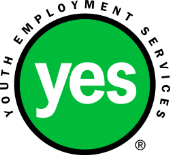 9/23/2019
28
Competitor Analysis
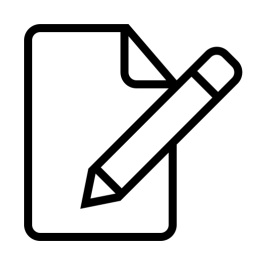 Write a detailed competitor analysis of at least one of your competitors.
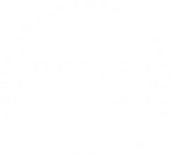 9/23/2019
29
Branding
4.1 What is Branding?
Branding, when done well, leaves an impression on our target market so that they remember us.  
Branding also helps us to distinguish our business from our competitors.
Branding is the creation of a name and logo or symbol for our business so that our target market, our potential customers, can easily identify our business products and services
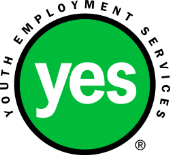 9/23/2019
30
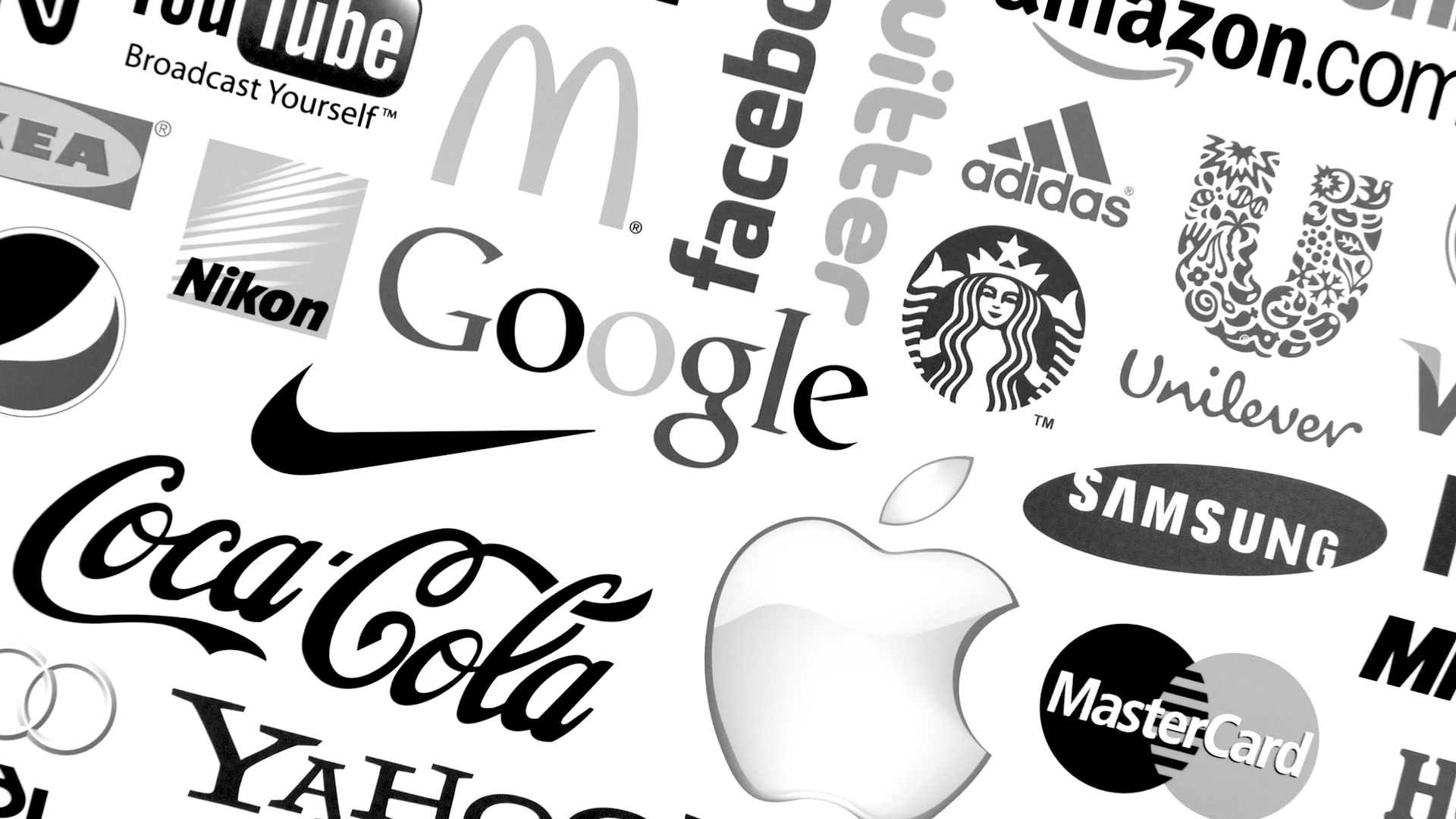 Branding
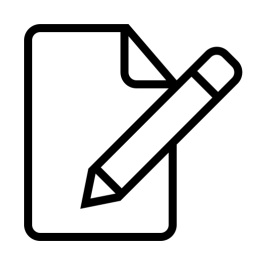 What are your favourite brands?  
Why do you like them?
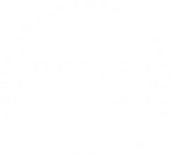 9/23/2019
31
Branding
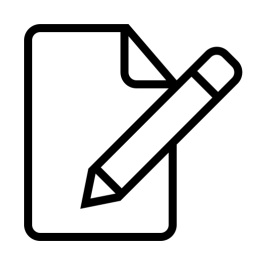 Now think about your own brand. 
What is the name of your business?  
Do you have a logo for your business?  
If yes, what does it look like?  
If no, what are your ideas for your logo
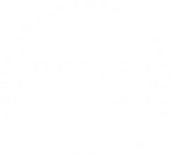 9/23/2019
32
Branding
A brand pyramid makes us think about the core of what our business is and how we want to communicate that to our customers.  
We don’t actually share our brand pyramid with our customers, but we use it to guide our marketing and communication.
4.2 What is a Brand Pyramid?
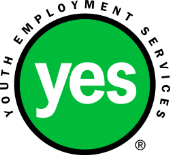 9/23/2019
33
Branding
Idea
Persons
Emotion
Benefits
Features
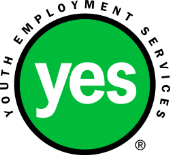 9/23/2019
34
Branding
The features are what we do with our business that are unique and that have value for our customers.
For example:
For example, with our hypothetical business, Perfect Pet Services, our features are:
Daily visits to pets whose owners work long days at work by an expert animal care-giver.
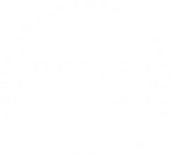 9/23/2019
35
Branding
The benefits are the results for the customer because of the features we provide.
For example, with Perfect Pet Services, the benefits are the pets receive the care and attention they need and the owners can be reassured that their pets are well-looked after and happy.
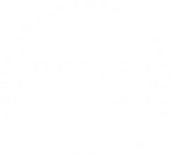 9/23/2019
36
Branding
The emotion is what we want our customers to feel when they purchase our product or services.
With Perfect Pet Services, the emotions are:
reassured 
guilt-free
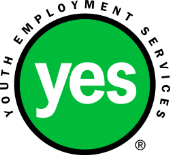 9/23/2019
37
Branding
The persona is the characteristics our business would have if it were a person.
With Perfect Pet Services, the persona is:
reliable 
caring
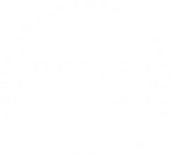 9/23/2019
38
Branding
The idea is the fundamental, core concept of our business.
With Perfect Pet Services, the idea is:
To support busy families with pet care.
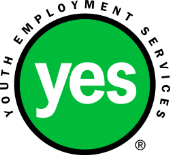 9/23/2019
39
Branding
Idea
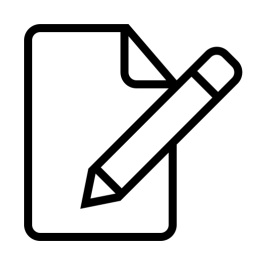 Persons
Complete a brand pyramid for your business, writing your ideas next to each line in the pyramid.
Emotion
Benefits
Features
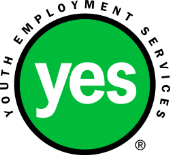 9/23/2019
40
Key Message
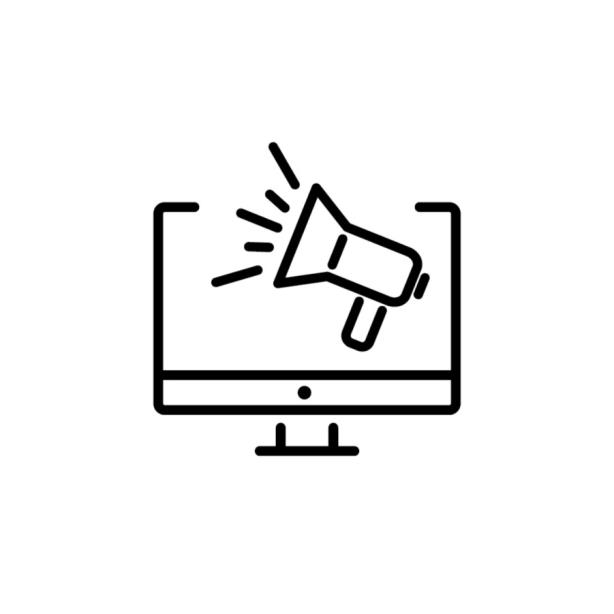 Our key messages are the exact words we use to communicate to our target market about what makes our business unique and why they should be our customers.  

For example, with Perfect Pet Services, our key messages might be: 
We take care of your pets when you can’t.  
We care about your pets just as much as you do.
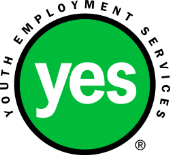 9/23/2019
41
Key Message
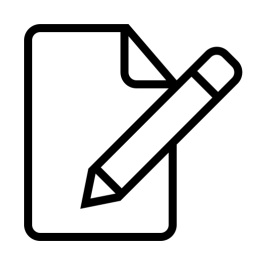 Write at least two key messages for your business.
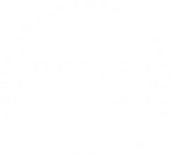 9/23/2019
42
Marketing Channels
Marketing channels are the ways in which we get our message to our customers. 
Changes in technology have given us many more marketing channels today than we used to have.  
These changes have also given us more cost effective options.
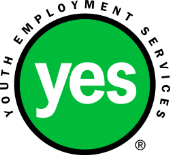 9/23/2019
43
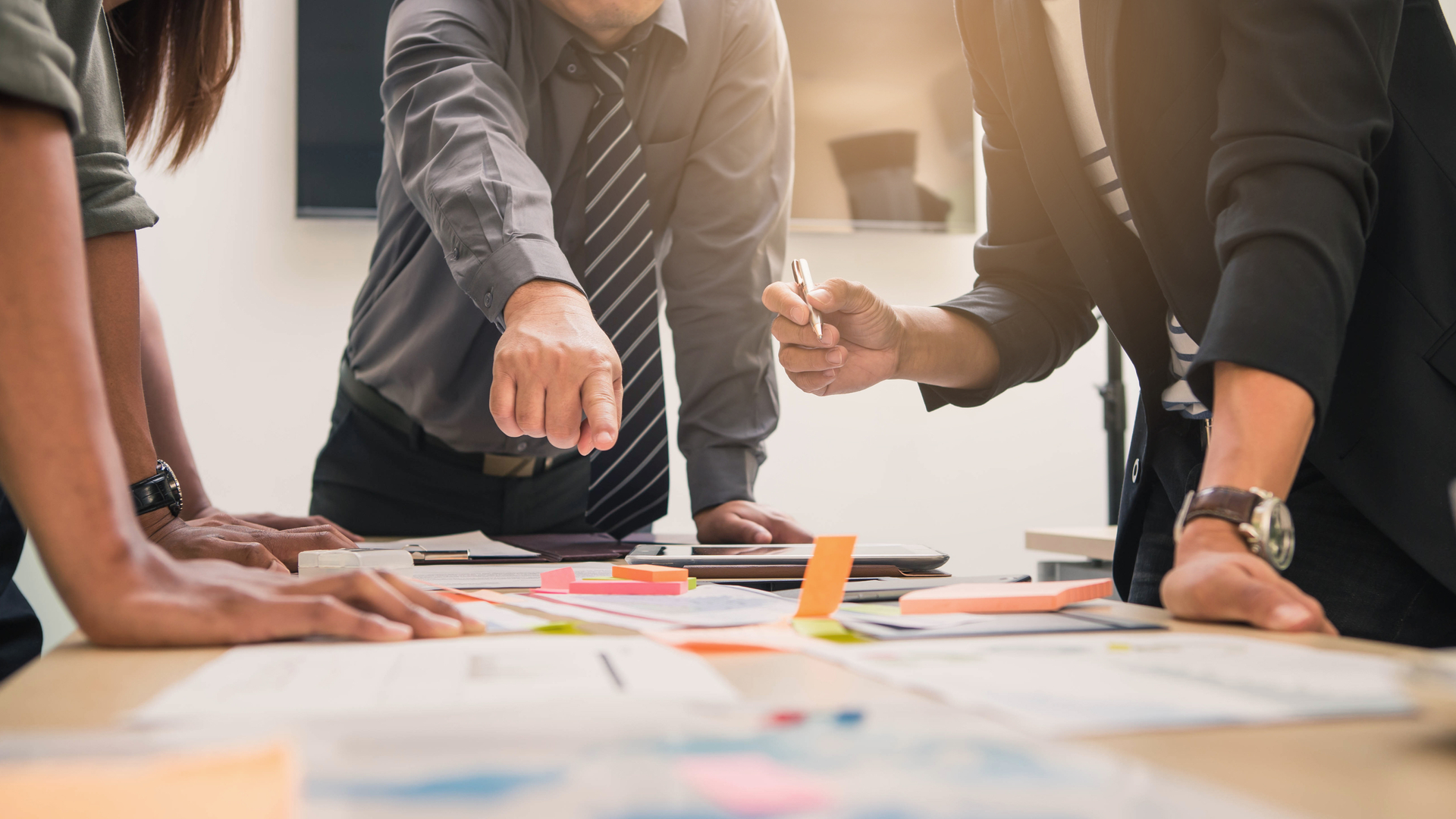 Marketing Channel
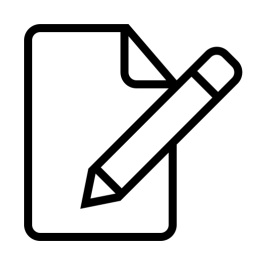 Using the checklist in your Participant Workbook, decide which marketing channels you will use for your business. 
In your decision-making factor in which channels will reach your target market as well as the cost of the channel.
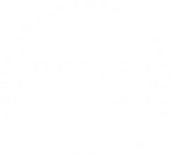 9/23/2019
44
Marketing Mix
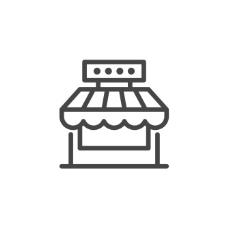 Product
Marketing mix is also known as the 
Five P’s.
Price
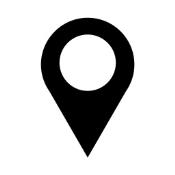 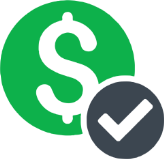 Place
5 P’s
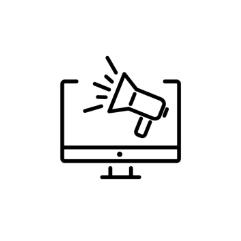 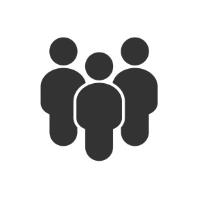 \
People
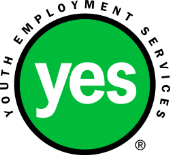 Promotion
9/23/2019
45
Marketing Mix
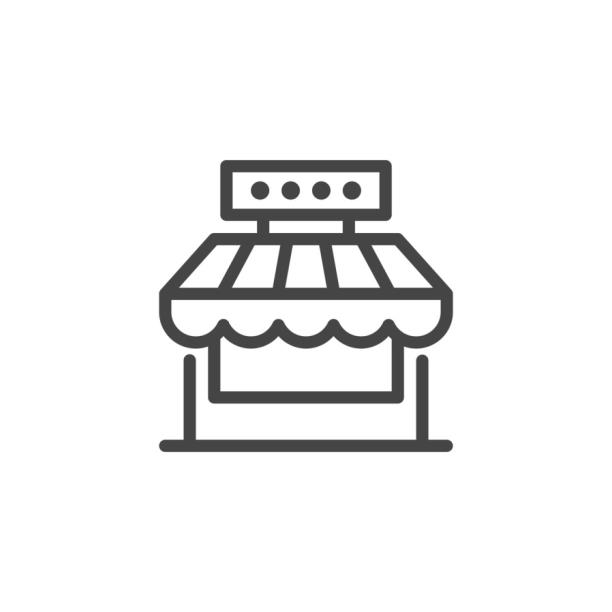 7.1 The Product
The product is what we have to offer to our target market. 
It can be either a product or a service.
We need to make sure we clearly define our product or service so that our target market knows exactly what we have to offer
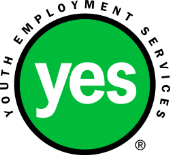 9/23/2019
46
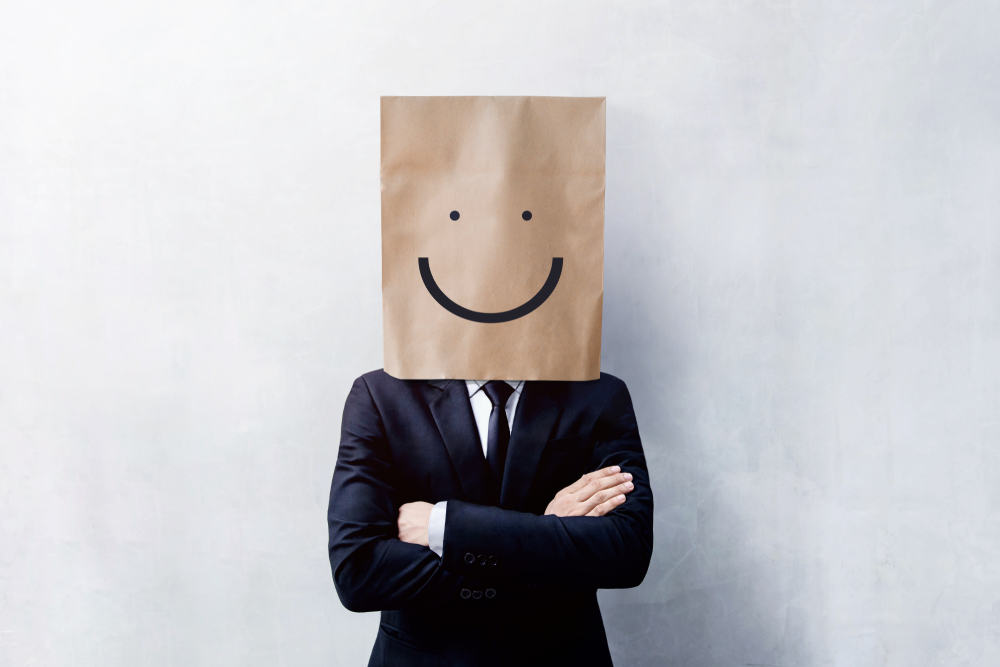 Marketing Mix
Besides answering the basic question of what our product or service is, we also need to ask:
If we have a product, how is it designed, how is it labelled and how is it packaged?
What variations on the basic product or service can customers select from?
How do we want to position the product or service?  Is it high quality, high price?  Low quality, low price?
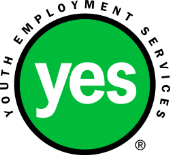 9/23/2019
47
Marketing Mix
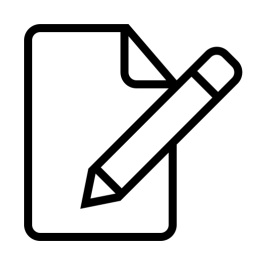 Write a detailed description of your product, using the questions above as prompts
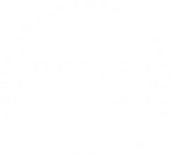 9/23/2019
48
Marketing Mix
7.2 The People
The people includes everyone who is involved in the marketing of the product or service.  
With a new company that is being started without much money, this is usually just one person—the entrepreneur.  As the business gets bigger, more people may be brought on board to help with the marketing.  
Alternatively, today, many small businesses choose to outsource marketing tasks, for example, graphic design, website design and maintenance, or social media posting.
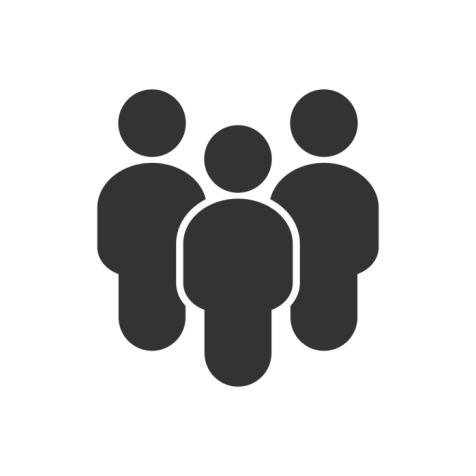 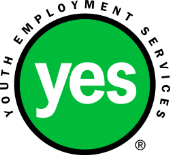 9/23/2019
49
Marketing Mix
7.3 The Price
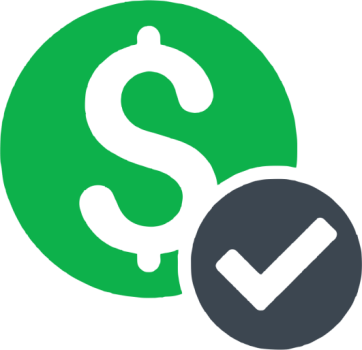 The price is the amount we charge so that we can generate revenues that cover our costs and return a profit.  When setting our price we have to consider both internal and external factors.
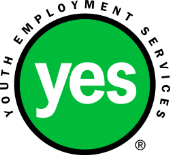 9/23/2019
50
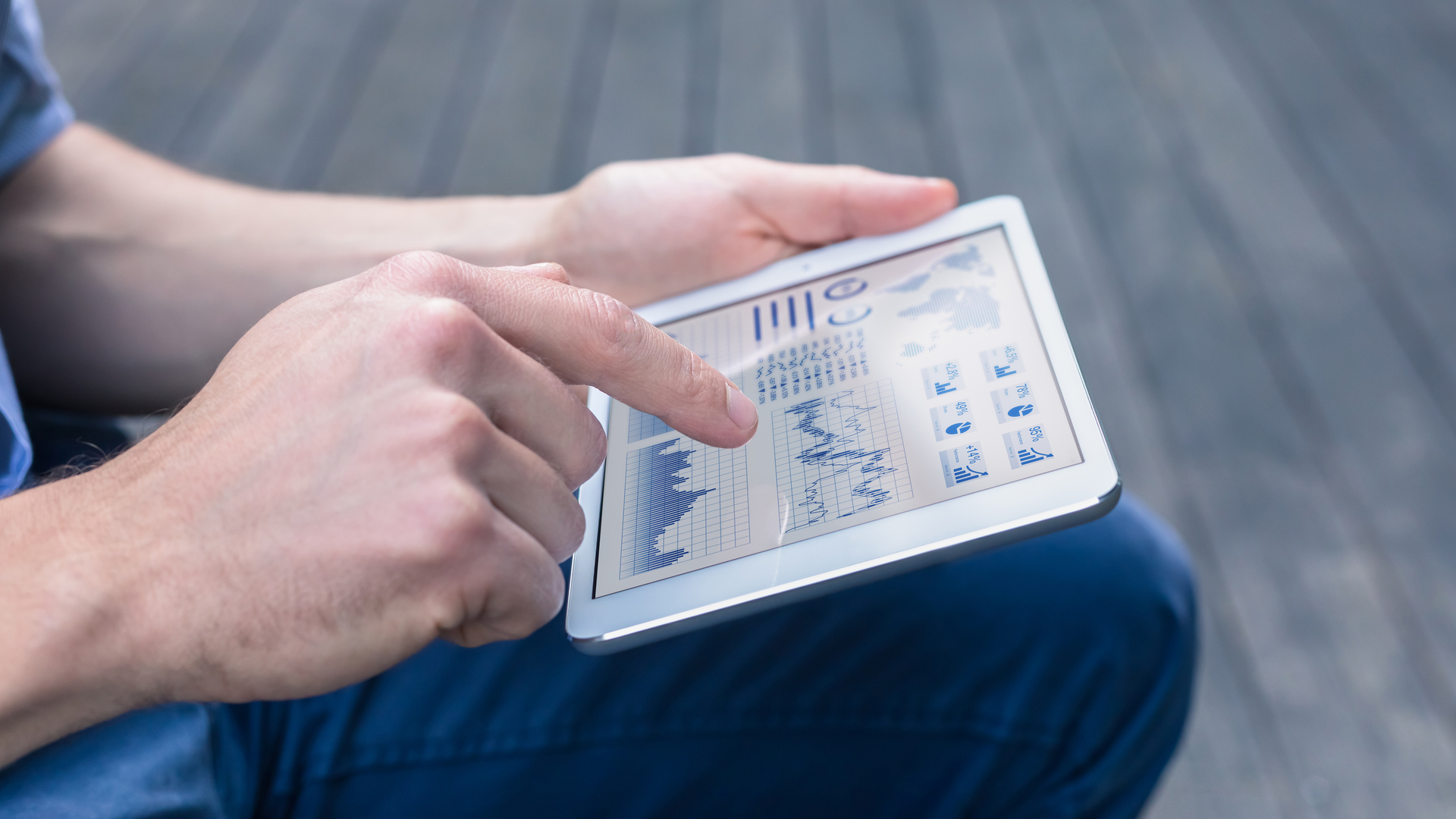 Marketing Mix
Internal factors affecting our price include:
Fixed costs (costs that don’t change regardless of how much we sell),
Variable costs (the cost tied to each product or service delivery
Our positioning (quality versus price),
Business objectives (growth, social entrepreneurship, survival).
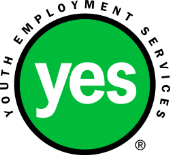 9/23/2019
51
Marketing Mix
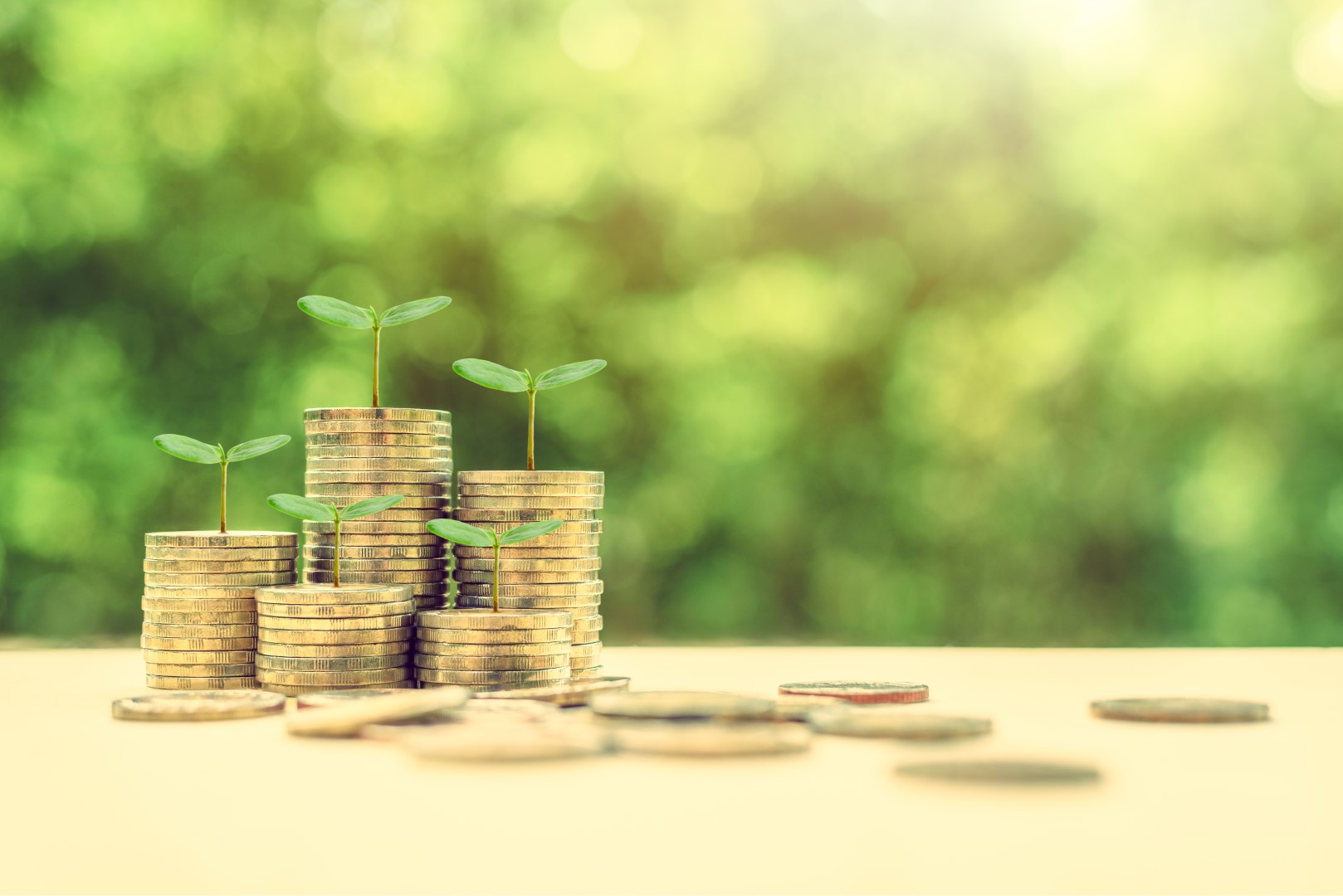 Overall economy
Customer
Demand
External
Factors Affecting
Price
Competitive-ness of the market
Current events
Costs charged by suppliers
Weather 
events
Government laws and regulations
Seasonal demand
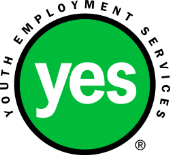 9/23/2019
52
Marketing Mix
The Law of Demand states that:
“When prices rise, demand falls and vice versa, when prices decrease, demand increases.  
With our pricing we need to find the middle point.
$
DEMAND
PRICE
PRICE
DEMAND
$
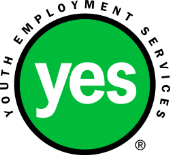 9/23/2019
53
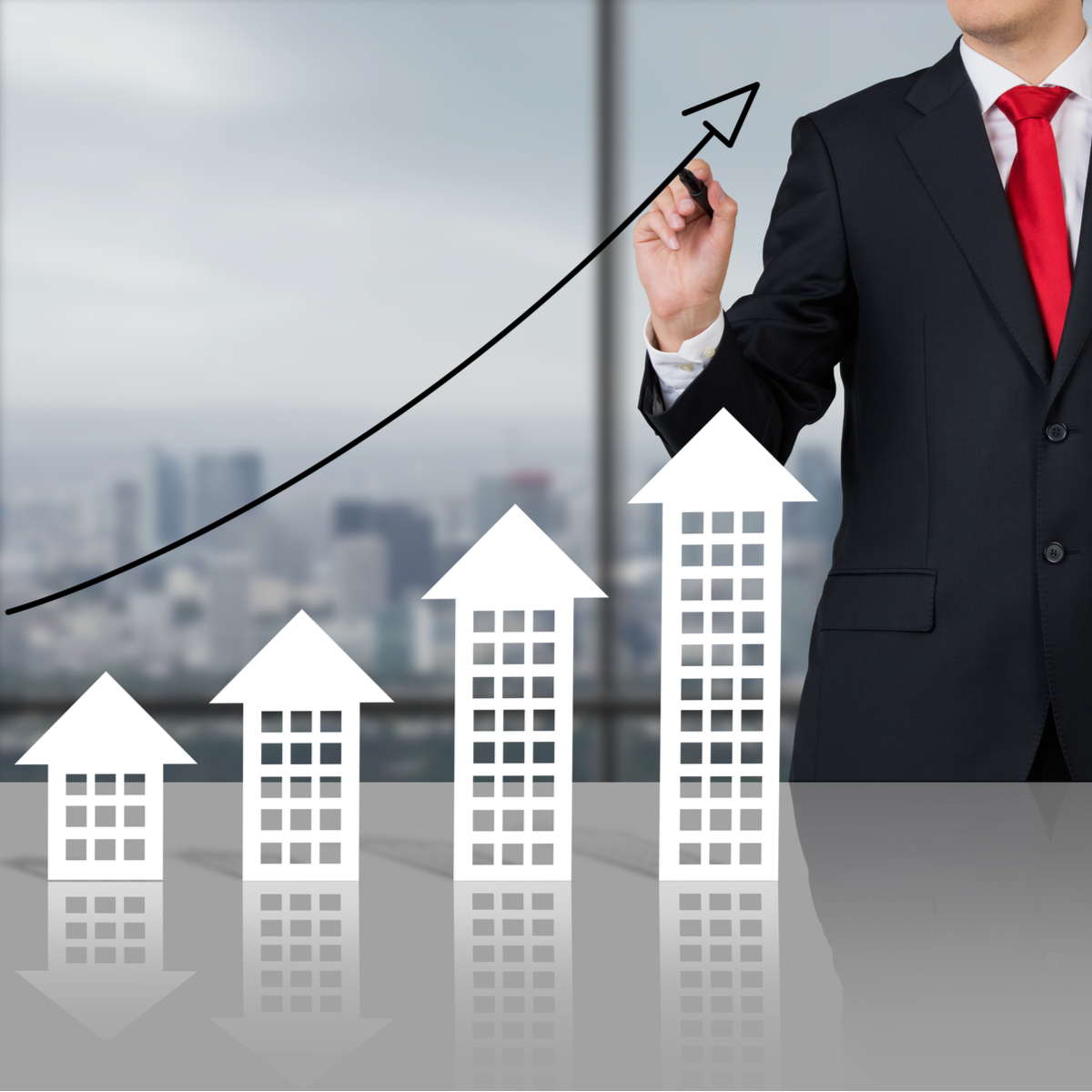 Marketing Mix
We also have to understand the price range for our product or service.
The price ceiling is the highest price that a customer is willing or able to pay.  

The price floor is the lowest price at which a customer will make a purchase, based upon the perception of price as an indicator of quality.
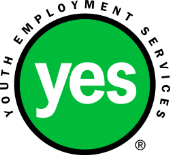 9/23/2019
54
Marketing Mix
Pricing strategies include:
Odd rather than even: 
The belief that customers respond more positively to an odd number price just below an even number, rather than an even number.  For example, customers like $5.99 rather than $6.00.
1.
2.
Discounts: 
The belief that customers respond to “getting a bargain” with their purchase through a discount, sale or coupon code.
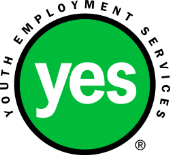 9/23/2019
55
Marketing Mix
Immediate payment: 
If customers pay immediately they pay less than if they pay in installments.
5.
Bundling: 
If customers buy two or more products or services together they get a lower price
Loss leader: 
Sell one product or service at a loss in order to get customers to purchase a more expensive product or service.
4.
3.
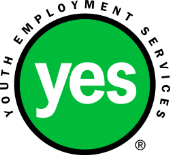 9/23/2019
56
Marketing Mix
Seasonal pricing: 
Pricing in the off-season is lower than in the high season.
6.
Trial pricing: 
Customers pay a lower price during a trial period.  They then pay the full price when they fully commit to the service.
7.
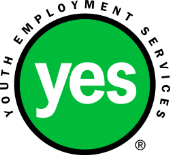 9/23/2019
57
Marketing Mix
Differential pricing: 
Charge each customer what they can or will pay.
Product-line pricing: 
Have a range of price points within your product or service line, depending on quality variations.
9.
8.
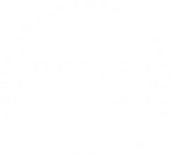 9/23/2019
58
Marketing Mix
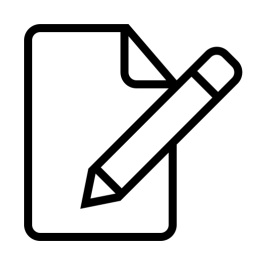 Look at the pricing for your products or services that you have in your basic business plan.  
Do you want to make any changes to any of your pricing based on the pricing strategies above?
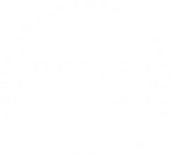 9/23/2019
59
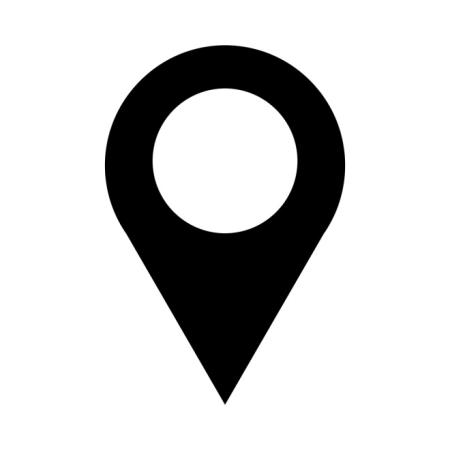 Marketing Mix
7.4  Place
Place is where, when, and how our product or service is made available to customers.
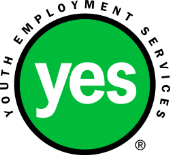 9/23/2019
60
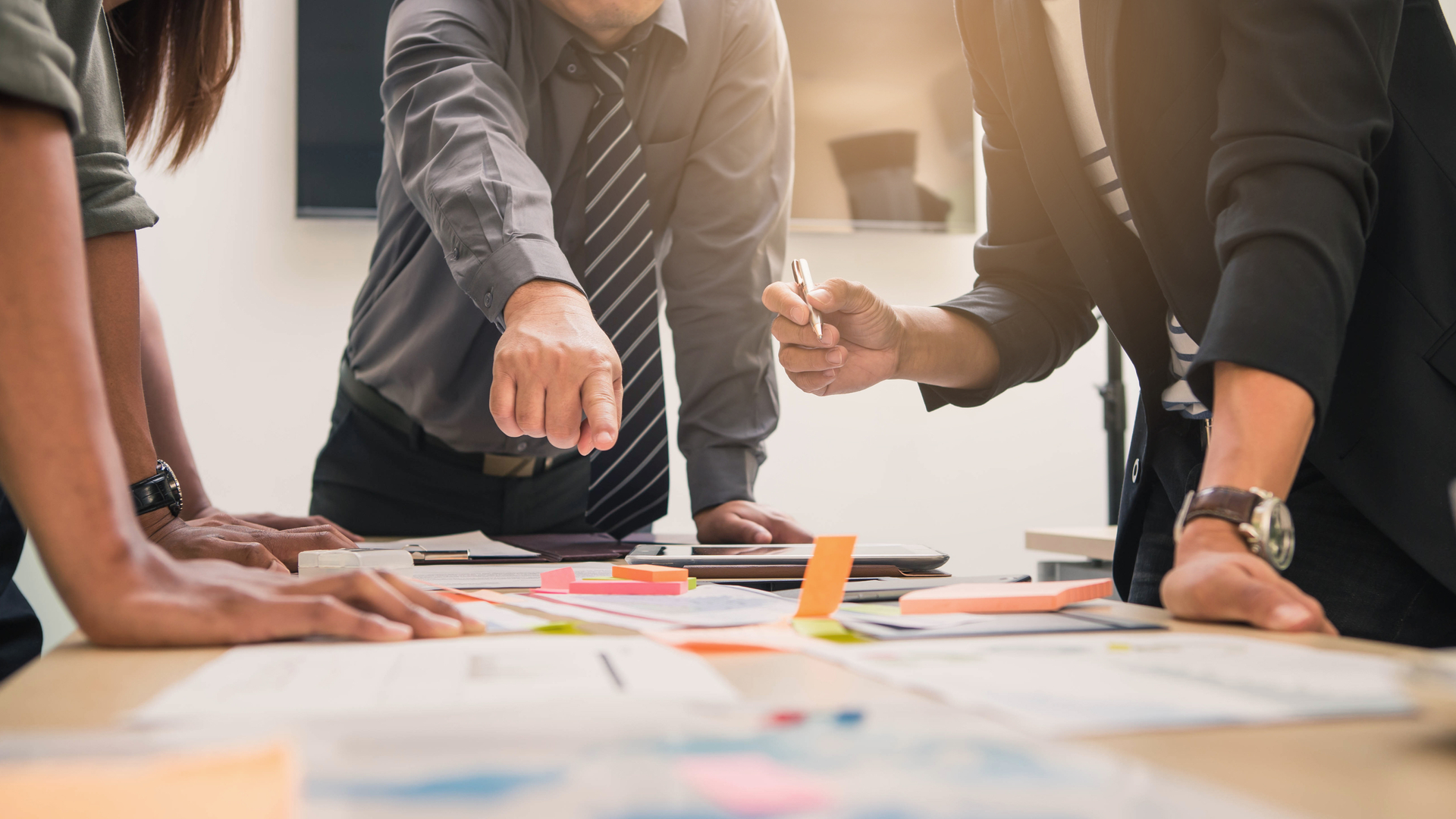 Marketing Mix
Where:
We want to make our products or services available to customers where they are wanted—online, in a store, in an office, in the client’s home.
When:
We want to make our products or services available when customers want them.
How:
And we want to make our products or services available how our customers want them—in the right quantities, colours, sizes and shapes.
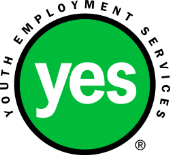 9/23/2019
61
Marketing Mix
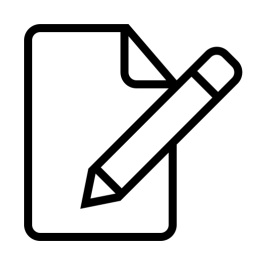 Briefly describe where, when and how you will make your products or services available to your customers.
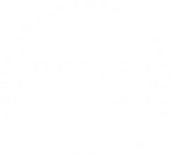 9/23/2019
62
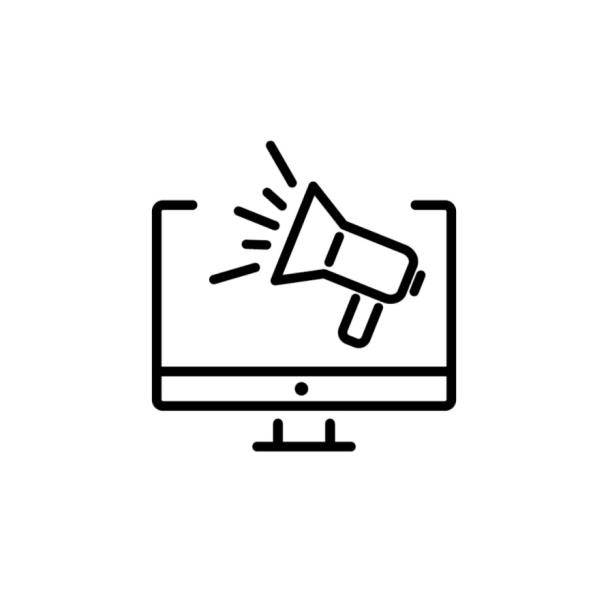 Marketing Mix
7.5   Promotion
Promotion is how we communicate with our target market.  
This includes the information from our brand pyramid and our key messages, as well as our marketing channel decisions.  
Promotion is very difficult today because we live in a world that is saturated with advertising.  Our promotion takes place in a very noisy, cluttered environment with every business trying to get itself noticed.
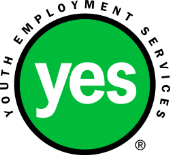 9/23/2019
63
Marketing Mix
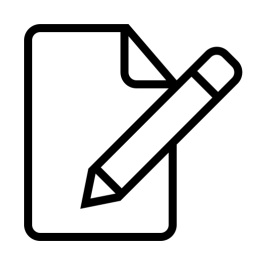 Create a one-month promotion plan for your business.
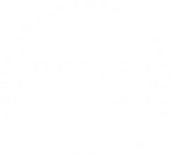 9/23/2019
64
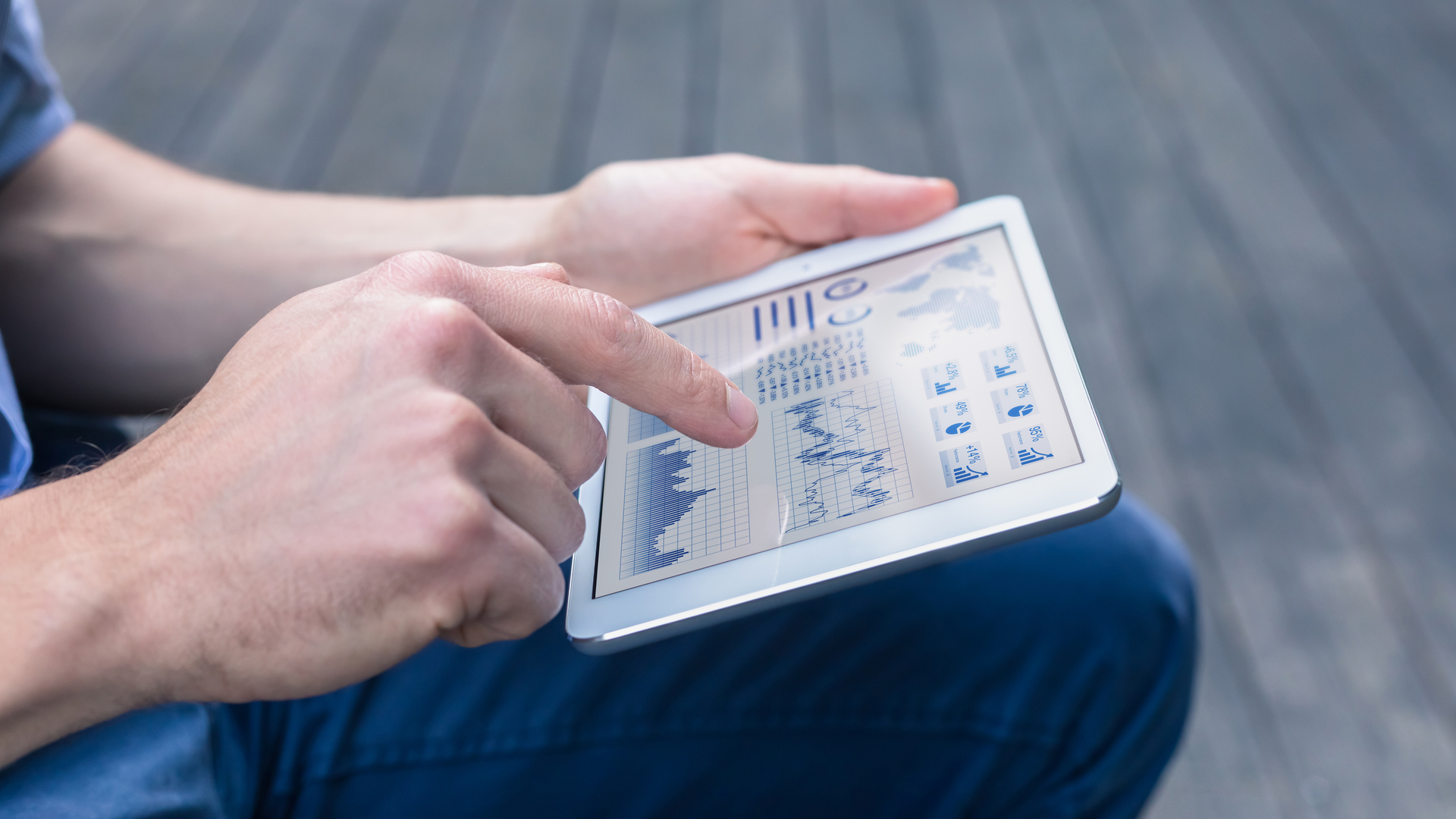 Marketing Metrics
Marketing metrics are numerical ways that we can measure the impact of our marketing.  
Marketing metrics can include:
1.  Total marketing dollars spent.
2.  Marketing dollars spent in each marketing channel.
3.  Total number of sales.
4.  Total number of customers.
5.   Average number of sales per customer.
6.   The number of repeat customers.
7.   Total sales per marketing dollar spent.
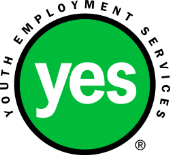 9/23/2019
65
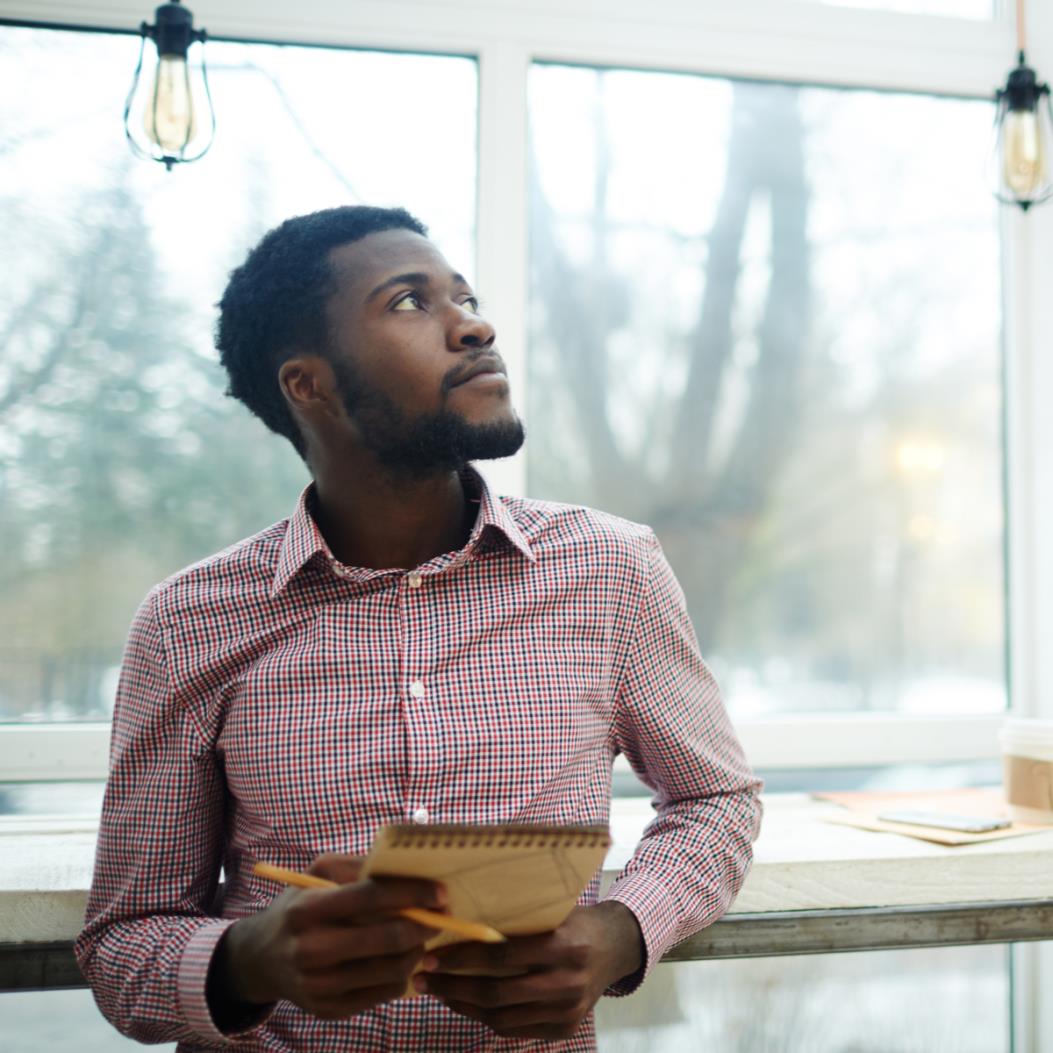 Marketing Metrics
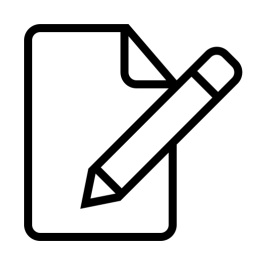 Identify marketing metrics that you can use to measure the outcomes of the marketing for your business.
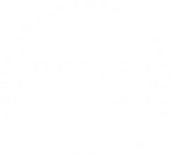 9/23/2019
66
Marketing Plan
If we put all of the work we have done on marketing our business into one document, we have a complete and detailed marketing plan to follow as we run our business.
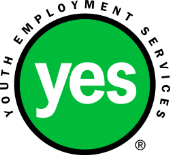 9/23/2019
67
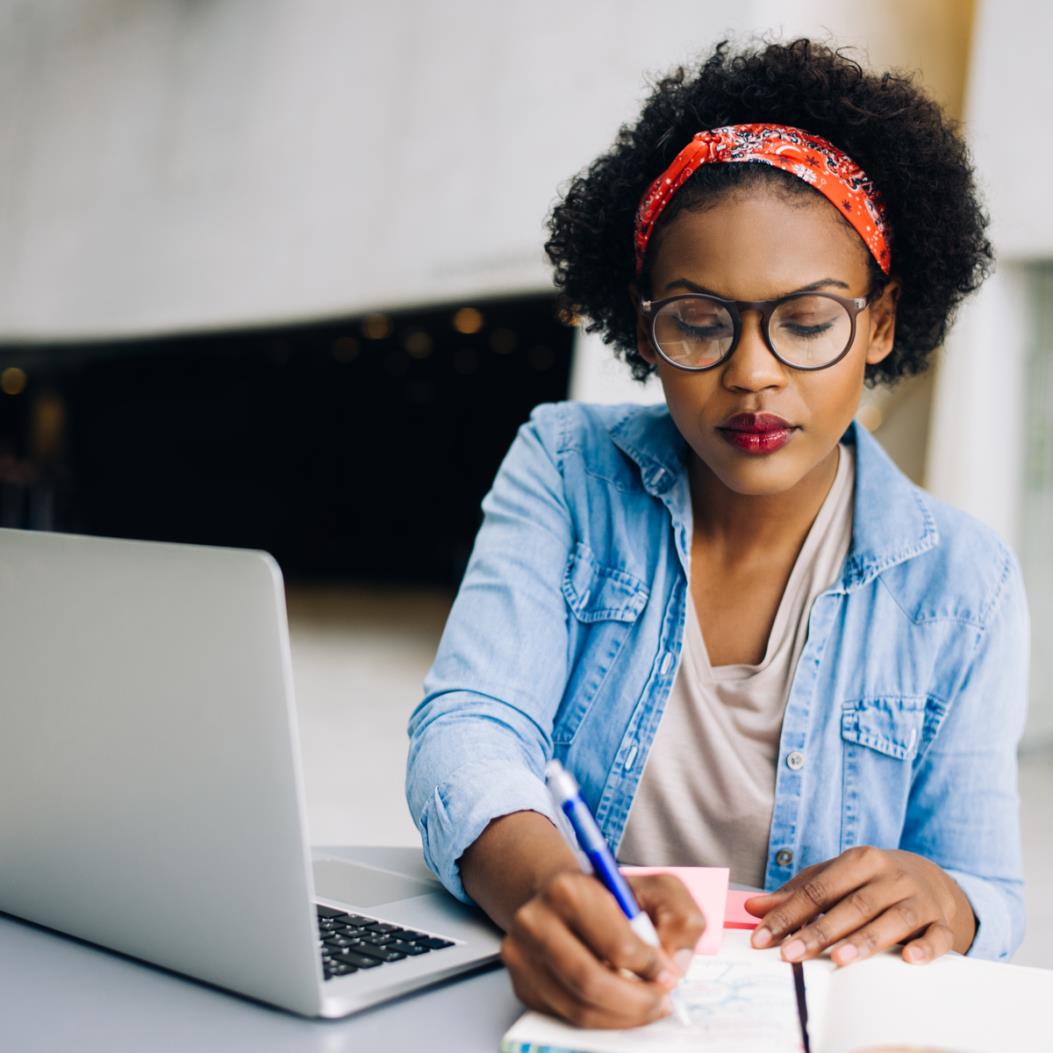 Marketing Plan
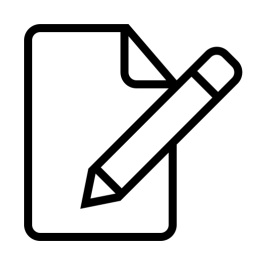 Compile all of the work you have done in this module together into a single document to make a marketing plan for your business.
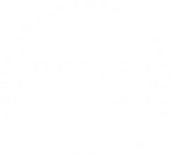 9/23/2019
68
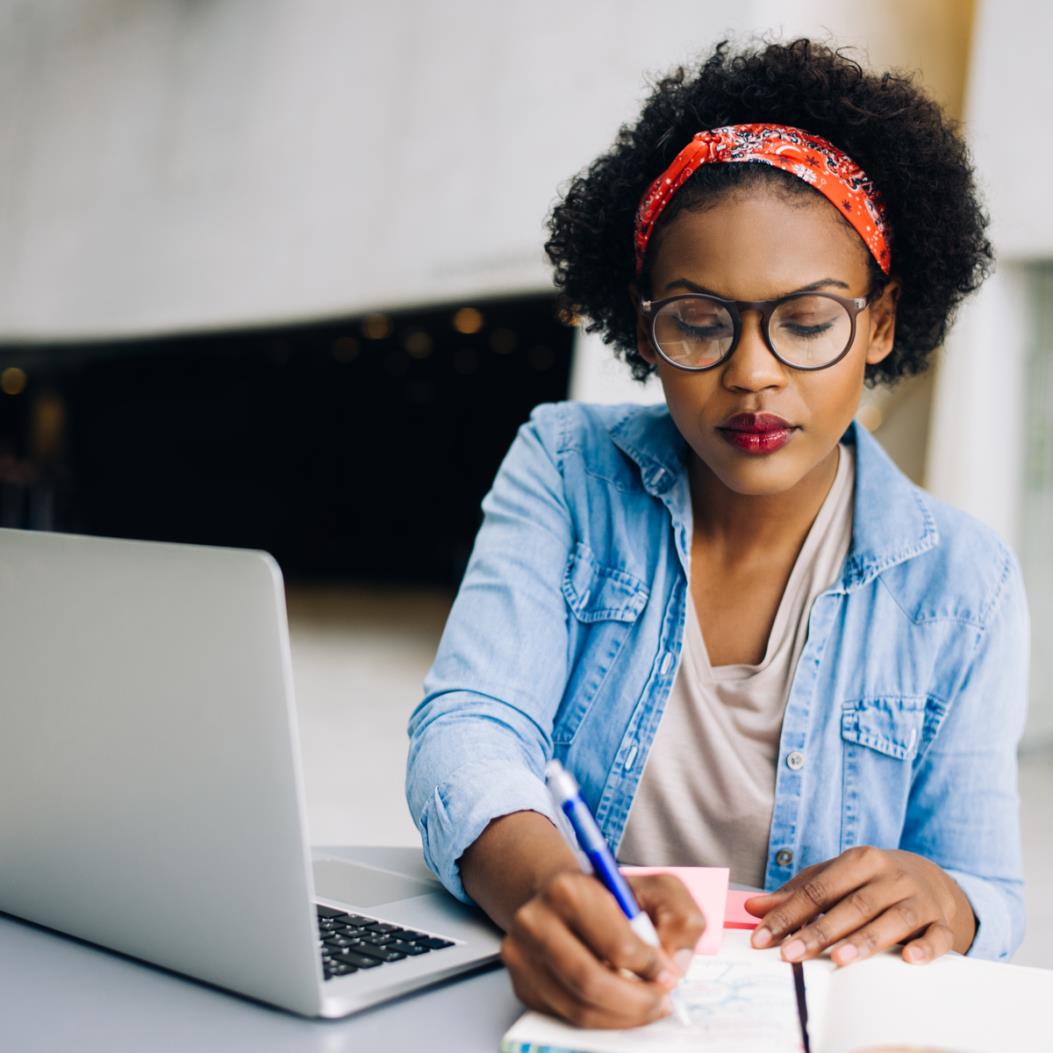 Review & Wrap-Up
1.  What is Marketing?
2.  Target Market Analysis
3.  Competitor Analysis
4.  Branding
5.  Key Messages
6.  Marketing Channels
7.  Marketing Mix
8.  Marketing Metrics
9.  Putting it All Together
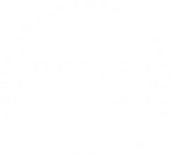 10. Review and Wrap-Up
9/23/2019
69
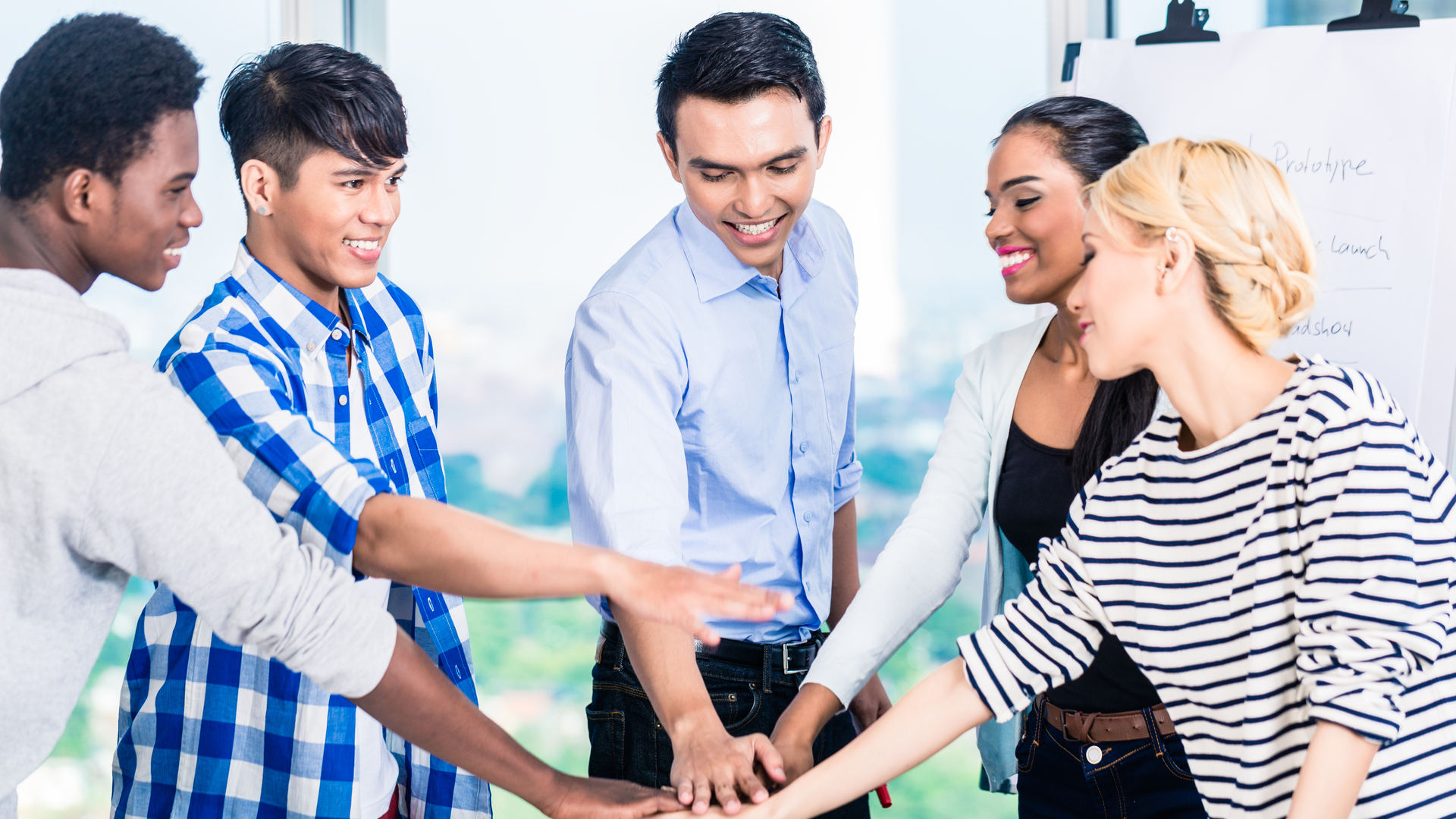 Review & Wrap-Up
10.2  
Complete the concept checking quiz as a class.
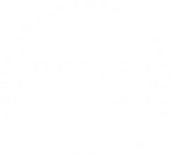 9/23/2019
70
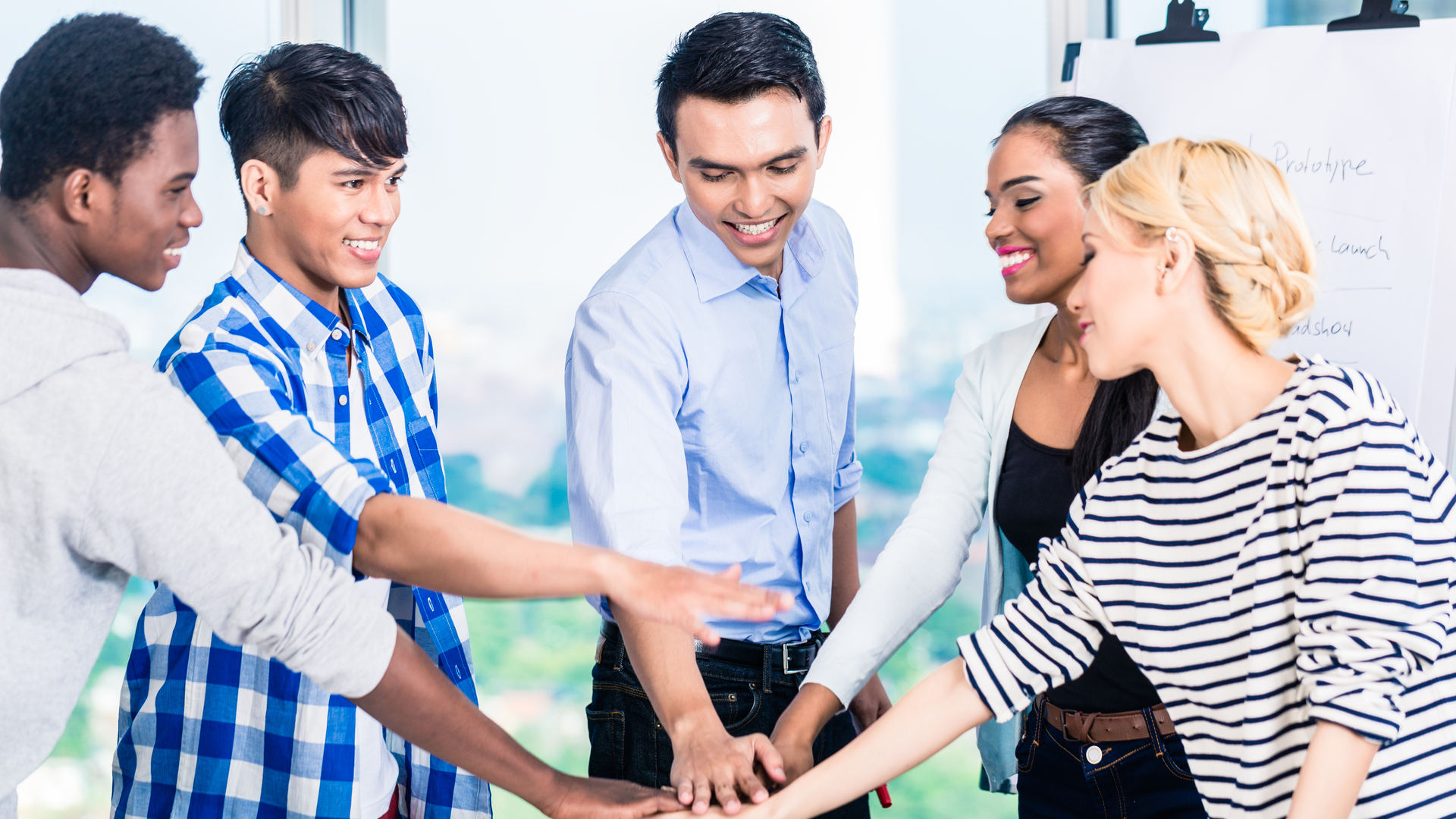 Review & Wrap-Up
10.3
Any final questions?
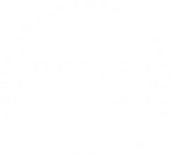 9/23/2019
71
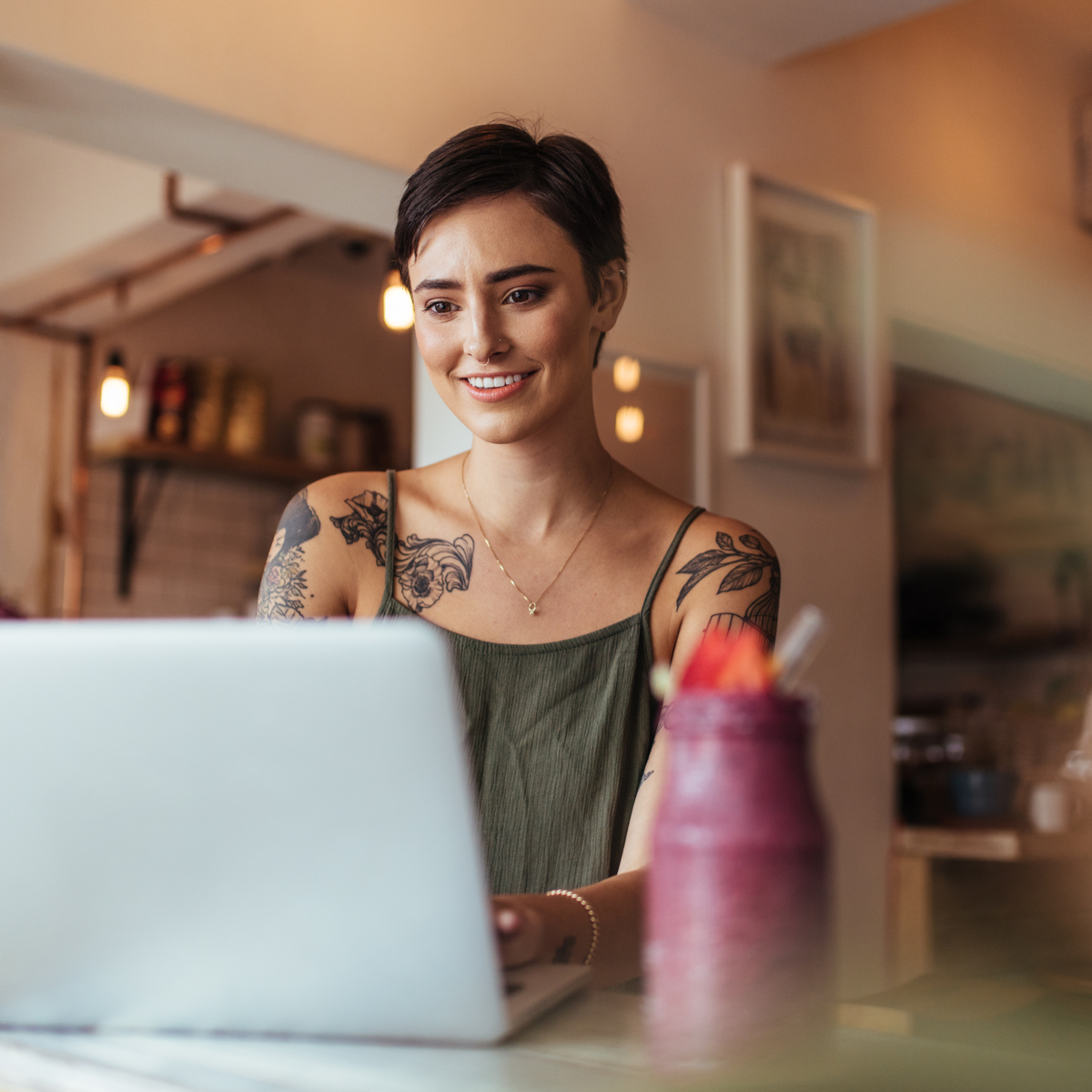 Additional Resources
For additional information on emotional intelligence for entrepreneurs, see the additional resource list in your Participant Workbook.
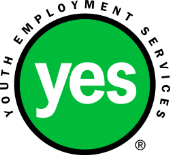 9/23/2019
72